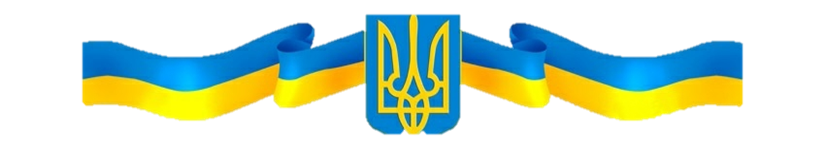 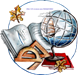 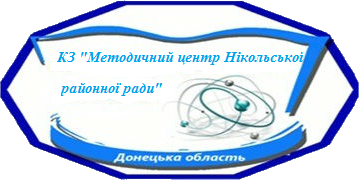 КЗ “Македонівська  загальноосвітня школа І-ІІІ ступенів Нікольської районної ради 
Донецької області”
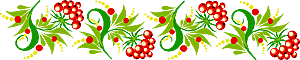 Формування позитивної мотивації  до навчання в умовах сільської школи
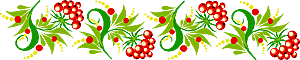 Семінар заступників директорів з НВР загальноосвітніх закладів Нікольського району

24 листопада 2017 р.



        Заступник директора з НВР  КЗ “Македонівська ЗОШ І-ІІІ ступенів”  Болочева Г.І.
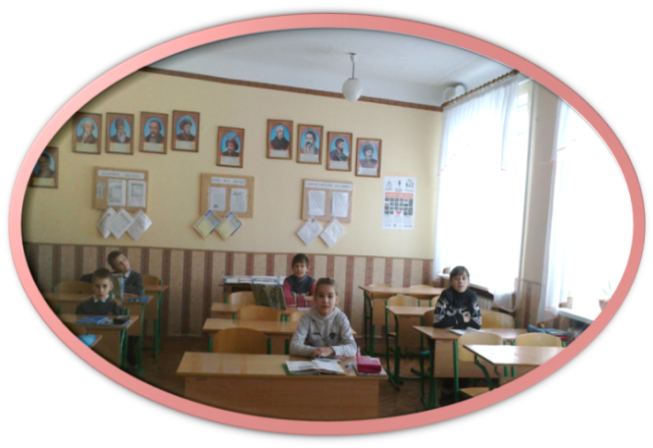 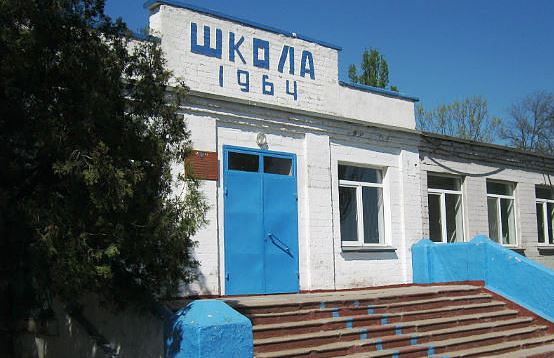 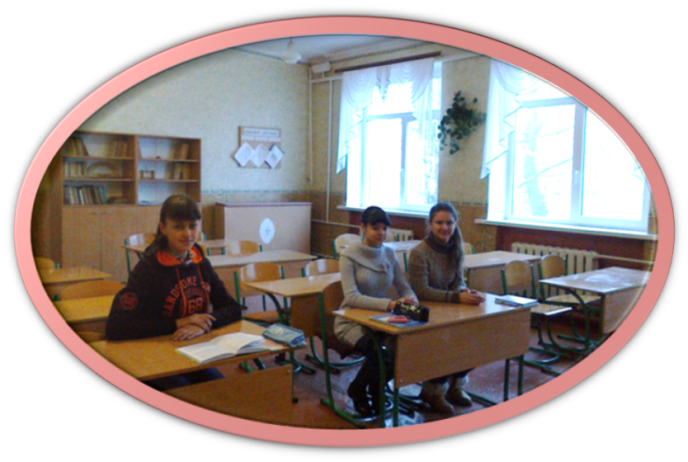 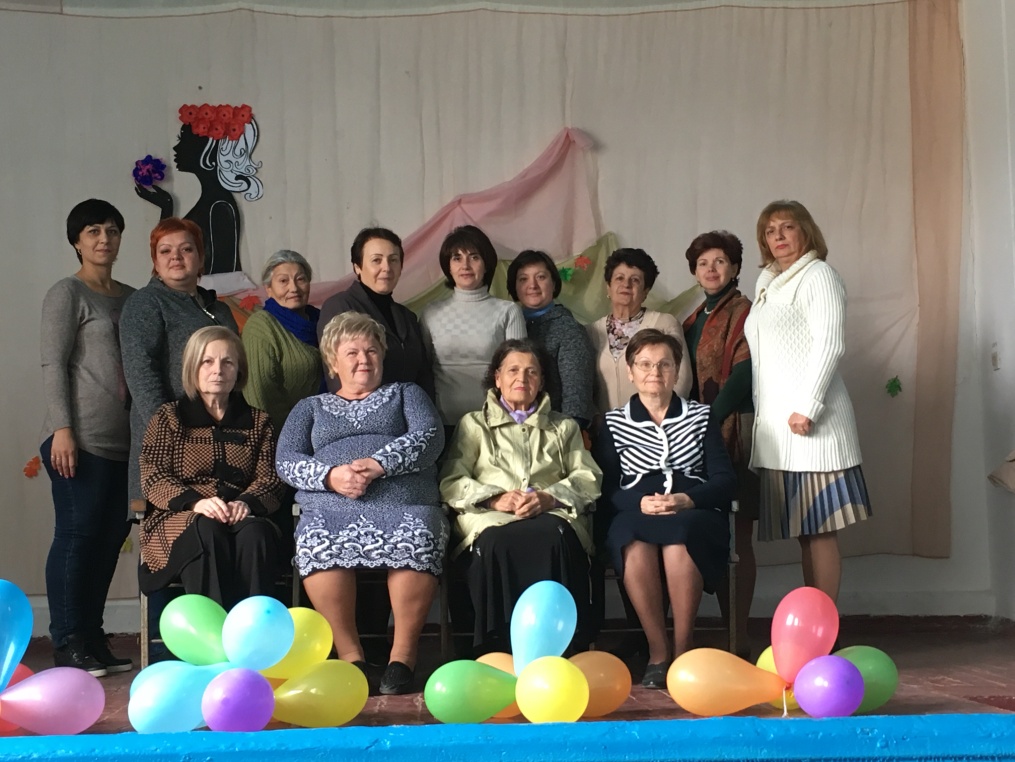 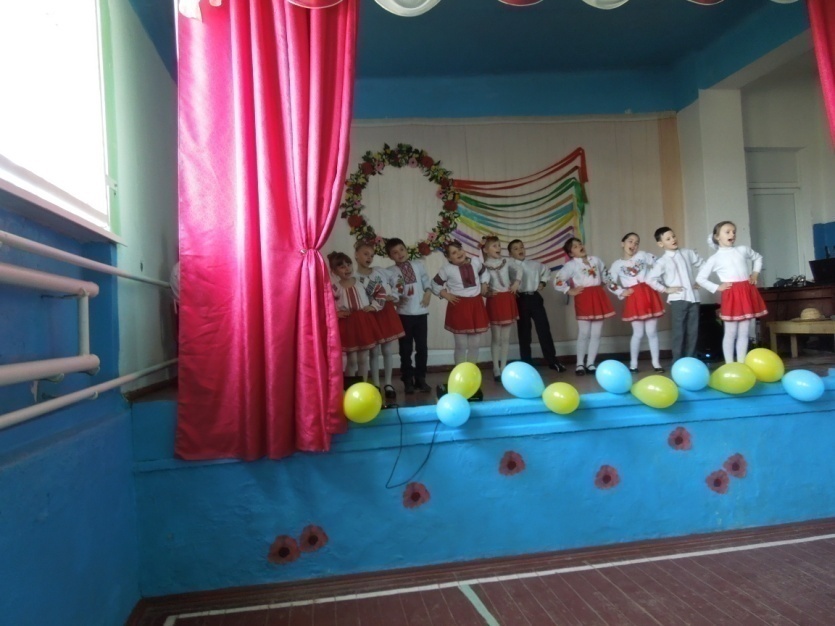 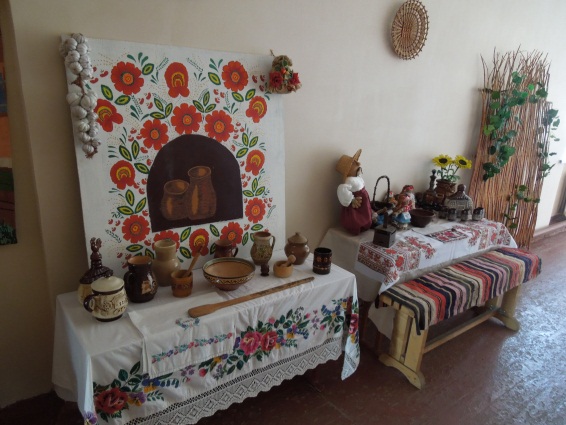 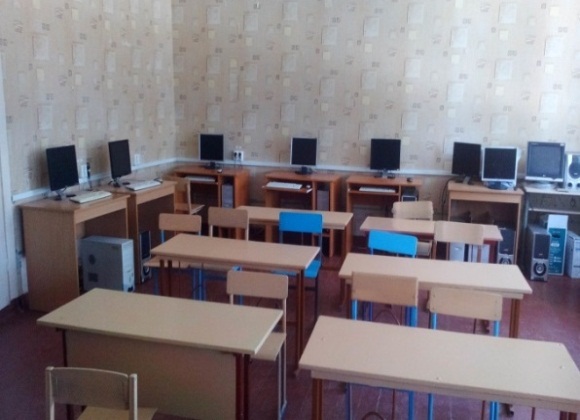 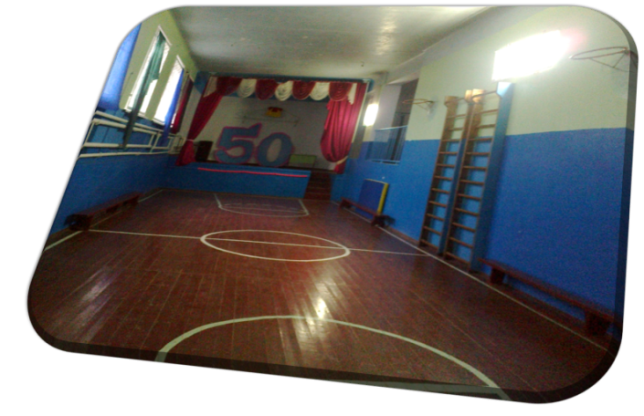 Заступник директора з НВР  КЗ “Македонівська ЗОШ І-ІІІ ступенів”  Болочева Г.І.
Грунт, на якому будується педагогічна майстерність, - 
у самій дитині, в її ставленні до знань і до вас, учителю.
 Це – бажання вчитися, натхнення, 
готовність до подолання труднощів.
Я. А. Коменський

Мотивація набагато більше, 
чим здібності визначає поведінку, дії людини.
Джон Равен
 
Чому одні учні охоче йдуть до школи, 
а інші відмовляються вчитися й прогулюють уроки? 
Чому хтось успішно вписується в шкільний соціум, 
а в когось суцільні проблеми? 
Мотив - це  внутрішнє спонукання особистості до того або іншого виду активності, пов'язане із задоволенням певної потреби.
 Мотивацією вважають сукупність мотивів, які спонукають людину до досягнення мети; сукупність психологічних процесів, які дають поведінці вольовий імпульс і спрямованість.  Мотивація відноситься до набору людських чинників, які штовхають людину вперед.
 Мотивація навчальної діяльності – усі чинники, що обумовлюють прояви навчальної активності: потреби, мету, установки, почуття обов’язку, інтереси.
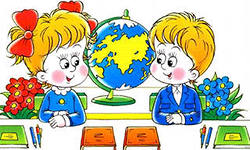 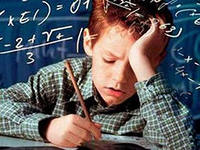 Заступник директора з НВР  КЗ “Македонівська ЗОШ І-ІІІ ступенів”  Болочева Г.І.
Викликати інтерес до вивчення певного предмету, до теми уроку;
Сфокусувати увагу учнів на проблемі;
Налаштувати учнів на ефективний процес пізнання;
Викликати в них власну зацікавленість;
Налаштувати учнів на розв’язання певних проблем;
Психологічно підготувати  до сприйняття матеріалу.
Задачі мотивації:
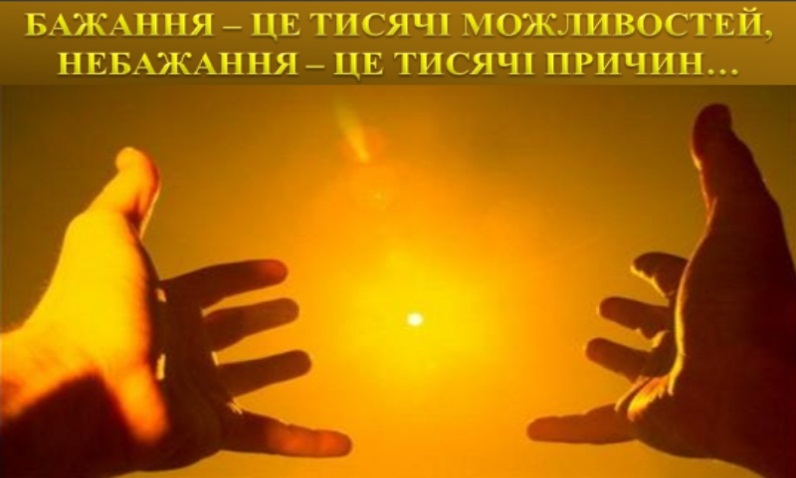 Заступник директора з НВР  КЗ “Македонівська ЗОШ І-ІІІ ступенів”  Болочева Г.І.
Заступник директора з НВР  КЗ “Македонівська ЗОШ І-ІІІ ступенів”  Болочева Г.І.
ЗАСІДАННЯ ПЕДАГОГІЧНОЇ РАДИ ШКОЛИ:
2015 рік   «Створення ситуації успіху та шляхи її реалізації на уроці».
2016 рік
    «Формування в учнів пізнавального інтересу до навчання». 
2017 рік  «Шляхи підвищення рівня мотивації учнів школи як основи успішного навчання».
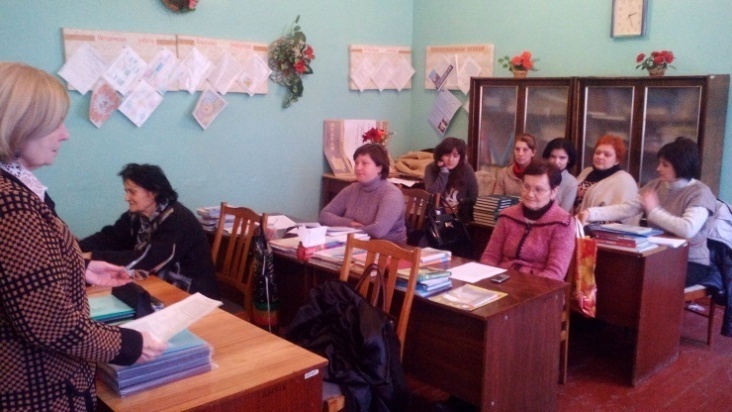 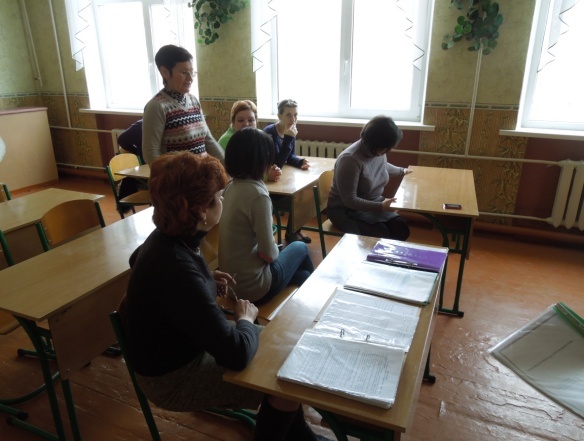 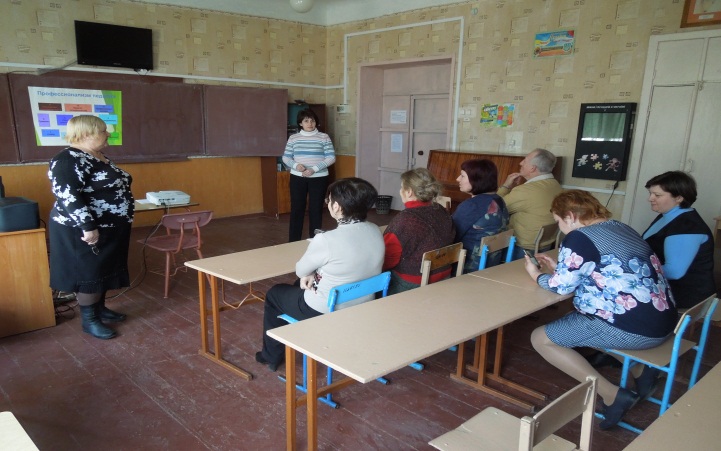 Заступник директора з НВР  КЗ “Македонівська ЗОШ І-ІІІ ступенів”  Болочева Г.І.
Теоретико-методологічна допомога у вирішенні практичних завдань; підготовка практичних рекомендацій тощо.
Робота шкільних МО  над створенням методичного та дидактичного забезпечення процесу навчання.
Методичні оперативки, наради, консультації, круглі столи.
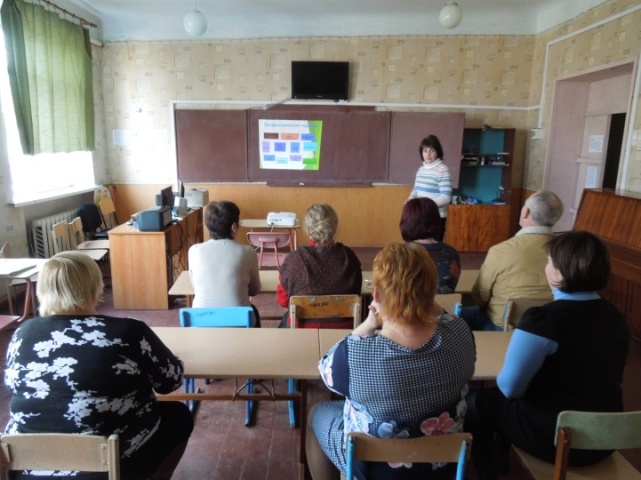 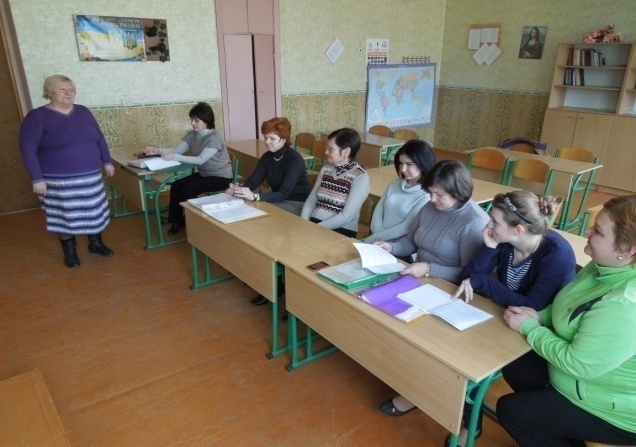 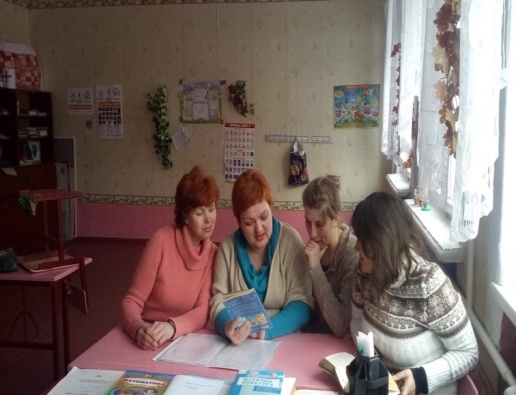 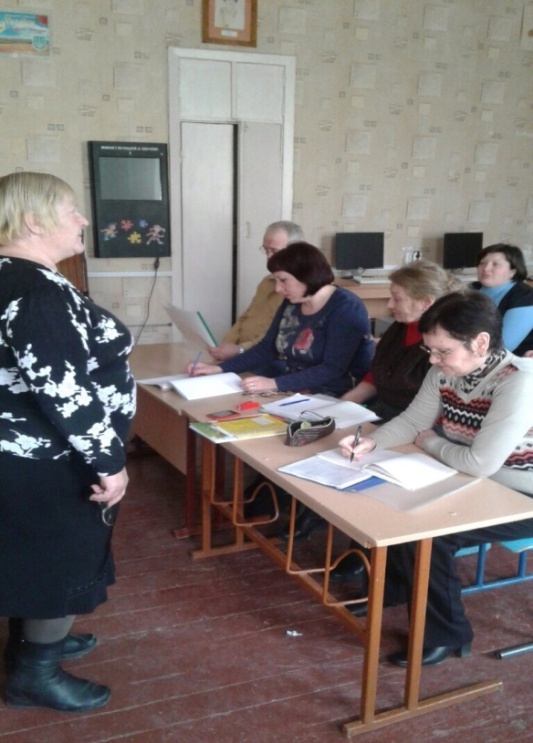 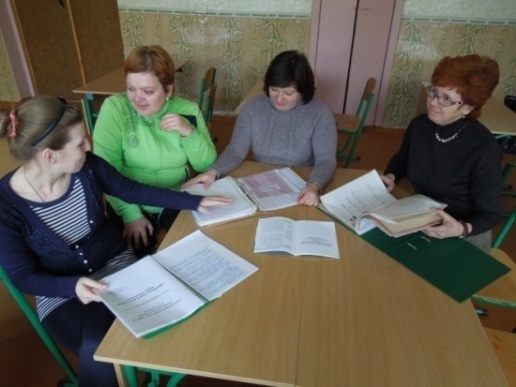 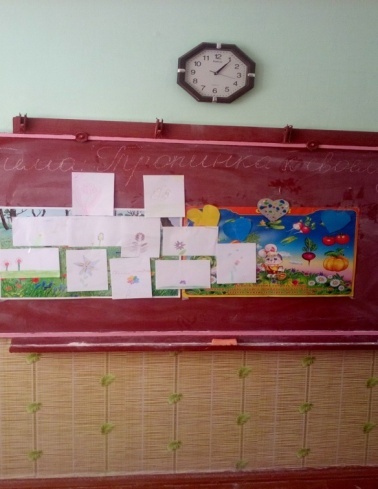 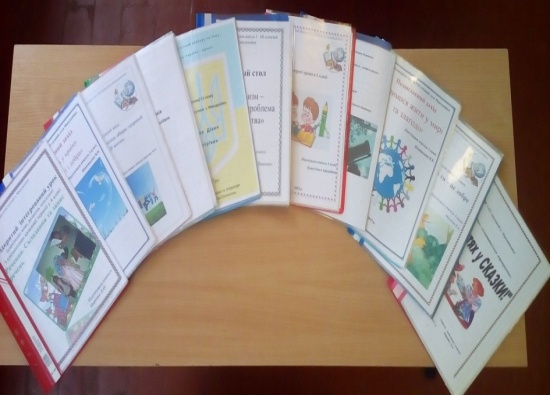 Заступник директора з НВР  КЗ “Македонівська ЗОШ І-ІІІ ступенів”  Болочева Г.І.
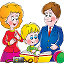 Батьківські збори
заохочення у вигляді цукерок або походів в цирк за хороші оцінки можливо тільки в самому молодшому віці і лише зрідка, так як це лише зовнішня мотивація, не формує внутрішнього стимулу; а домашні покарання за погану успішність неприпустимі, так як повністю відбивають охоту до навчання;
 цікавтеся не оцінками дитини, а темами і змістом уроків: показуючи свій інтерес до того, що відбувається в класі, ви формуєте інтерес до цього і у дитини; розповідаючи про це вам, він і матеріал краще запам'ятає, і зрозуміє, що процес важливіше, ніж результат будь-якою ціною.                                                      (З пам’ятки батькам)
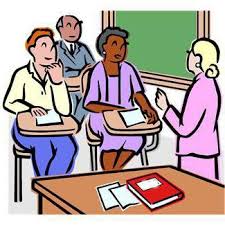 Заступник директора з НВР  КЗ “Македонівська ЗОШ І-ІІІ ступенів”  Болочева Г.І.
Результати внутрішньої мотивації учнів при використанні стандартних та інтерактивних методів навчання
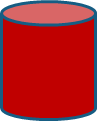 стандартний урок
інтерактивний урок
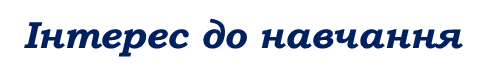 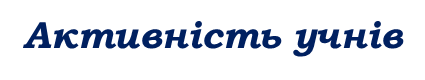 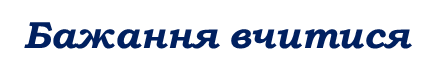 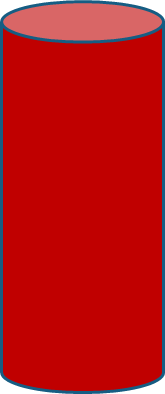 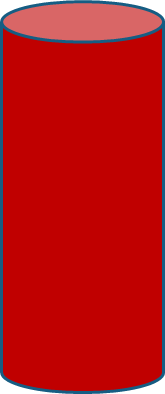 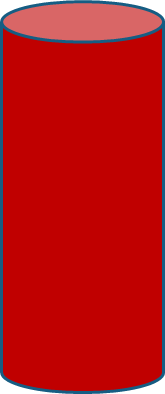 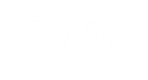 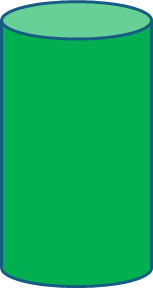 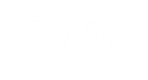 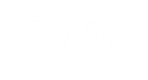 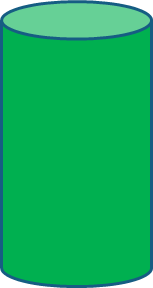 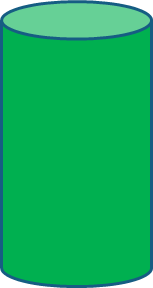 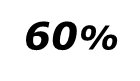 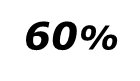 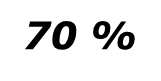 Заступник директора з НВР  КЗ “Македонівська ЗОШ І-ІІІ ступенів”  Болочева Г.І.
Умови для розвитку  внутрішньої мотивації:
Позитивний емоційний настрій. 
Вивчення мотиваційної сфери учнів, її кореляція. 
Ситуація успіху. 
Наявність свободи вибору. 
Диференціація, індивідуалізація. 
Використання різноманітних прийомів і методів інноваційних технологій. 
Організація ігрової  та колективної діяльності на уроках. 
Формування мотивації на кожному етапі уроку.
Заступник директора з НВР  КЗ “Македонівська ЗОШ І-ІІІ ступенів”  Болочева Г.І.
Методи формування позитивної навчальної діяльності, які  використовують педагоги школи (за результатами відвіданих уроків, вивчення досвіду)
Заступник директора з НВР  КЗ “Македонівська ЗОШ І-ІІІ ступенів”  Болочева Г.І.
Уроки в початкових класах
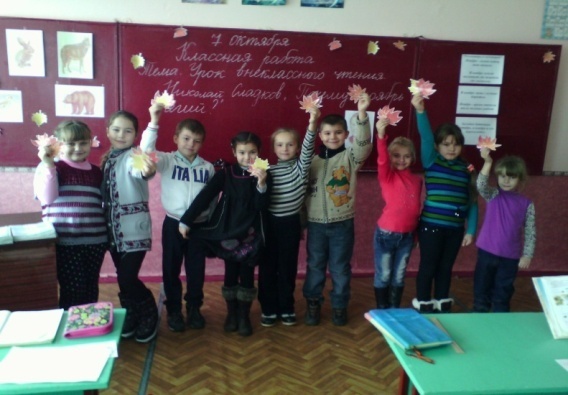 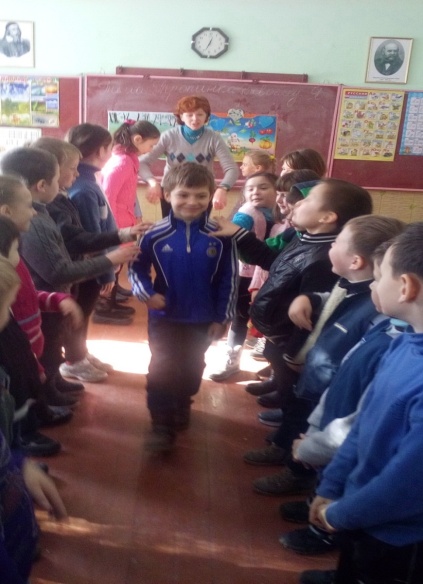 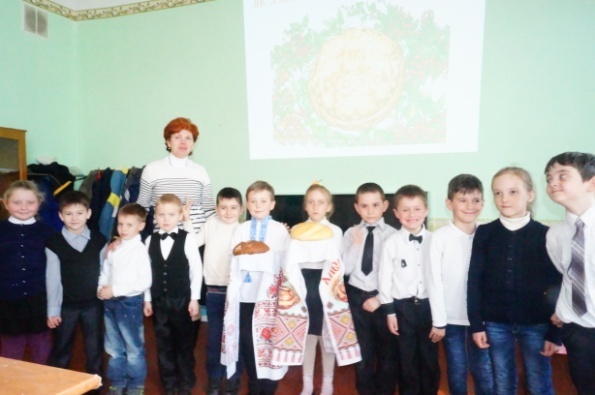 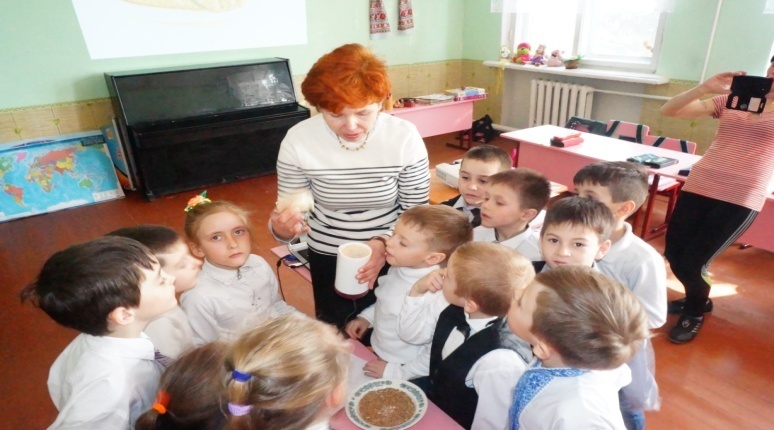 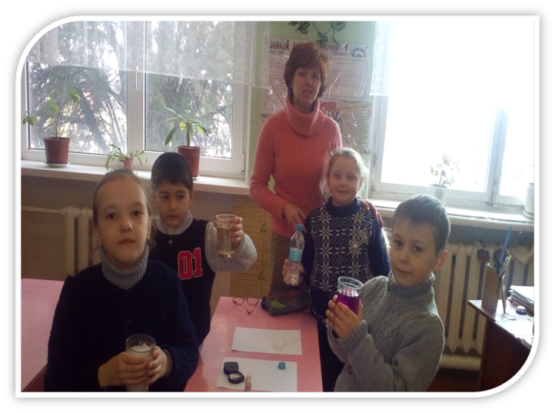 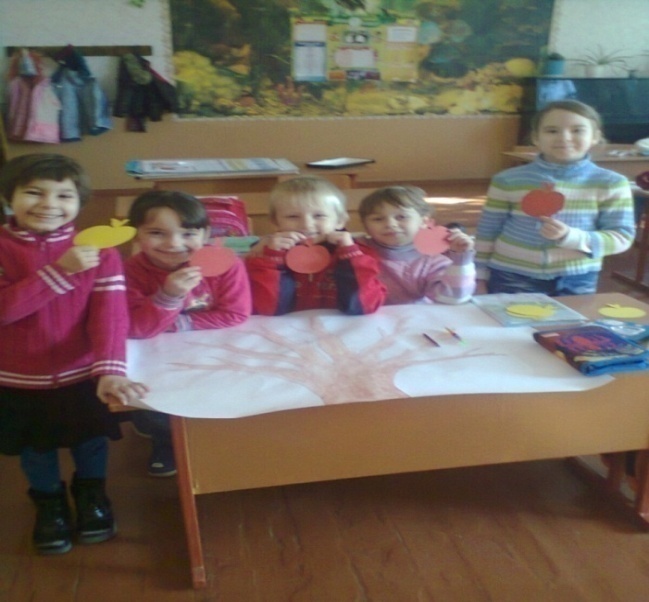 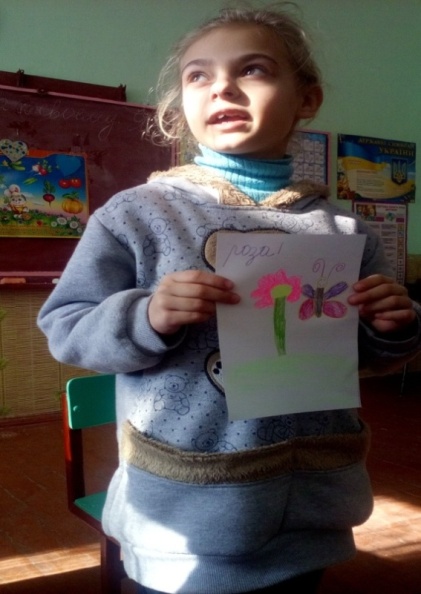 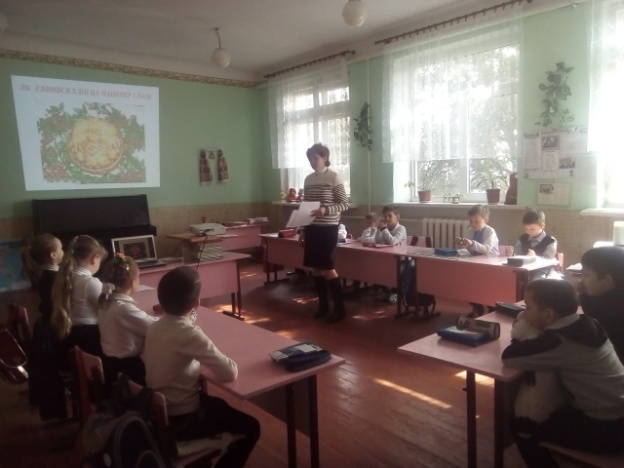 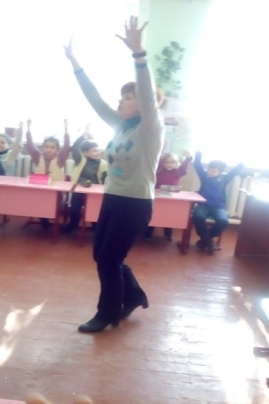 Заступник директора з НВР  КЗ “Македонівська ЗОШ І-ІІІ ступенів”  Болочева Г.І.
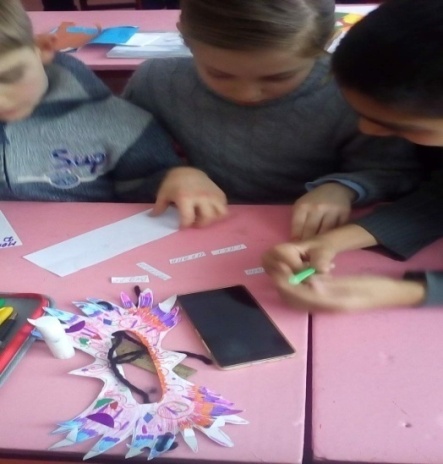 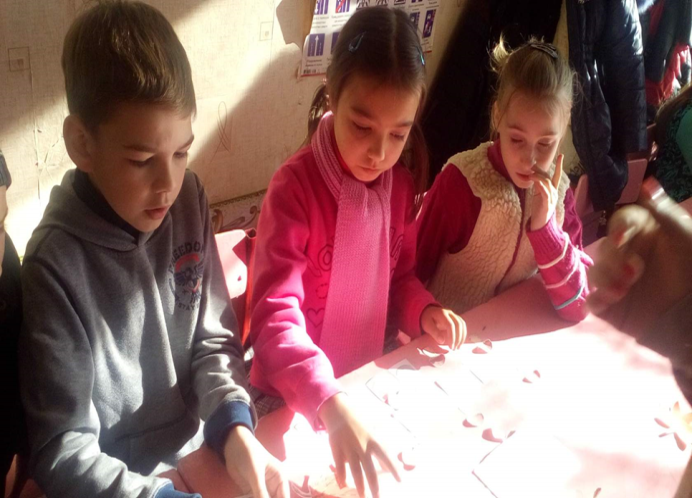 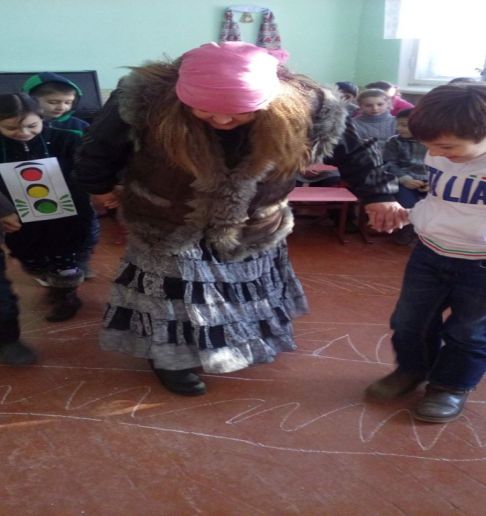 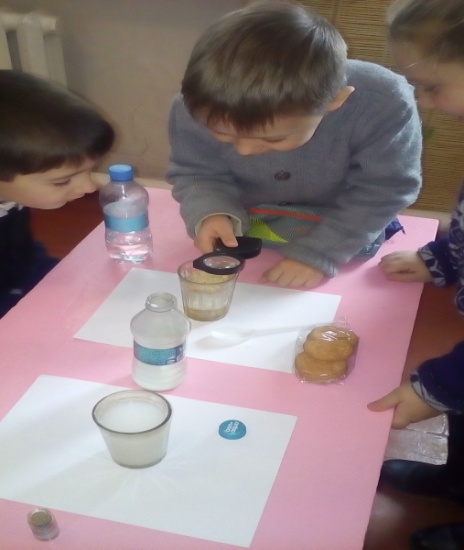 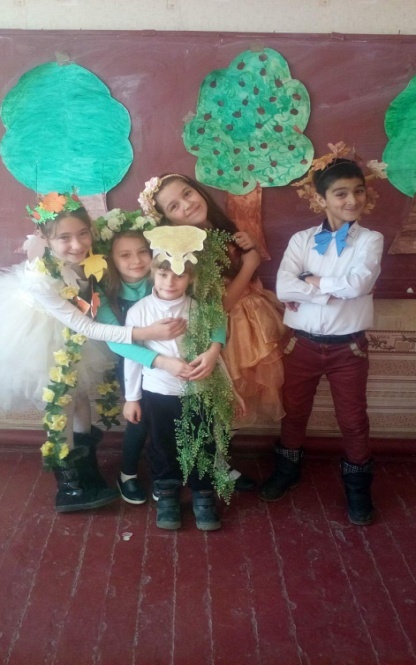 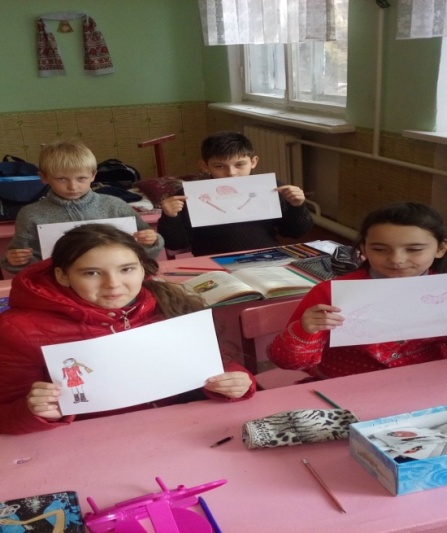 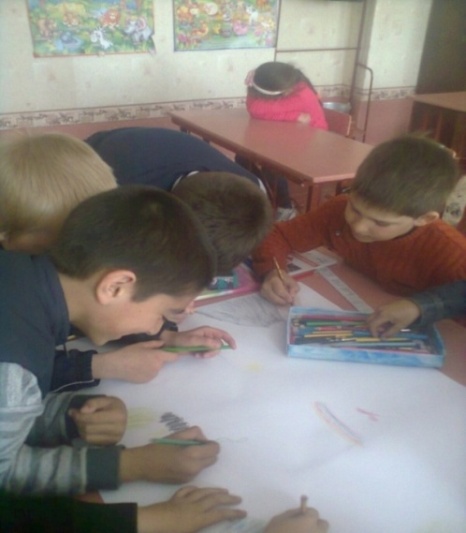 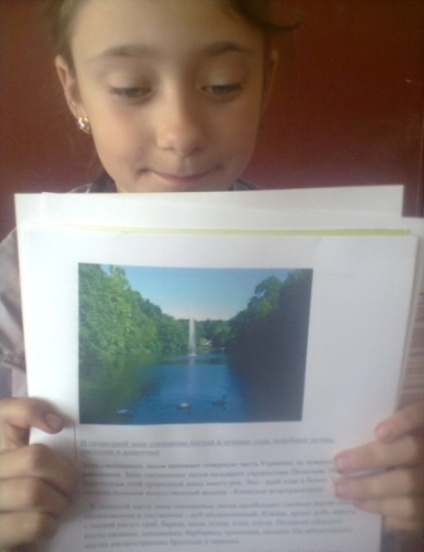 Заступник директора з НВР  КЗ “Македонівська ЗОШ І-ІІІ ступенів”  Болочева Г.І.
Суспільно-гуманітарний цикл
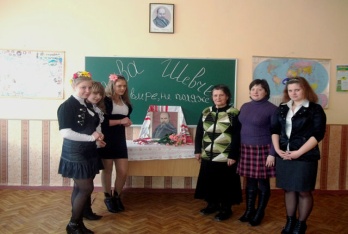 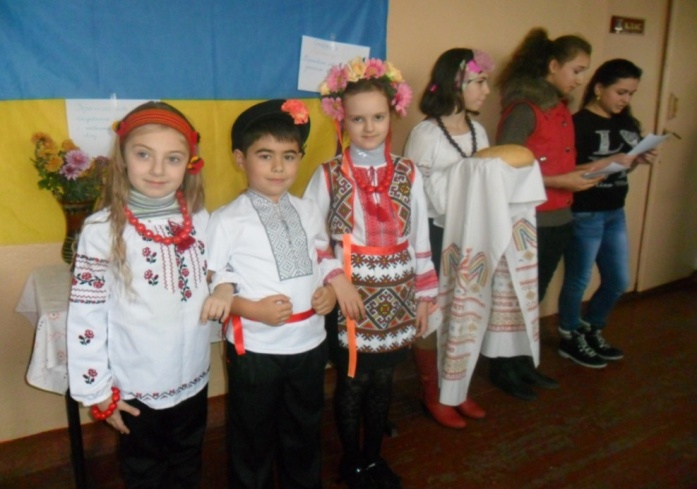 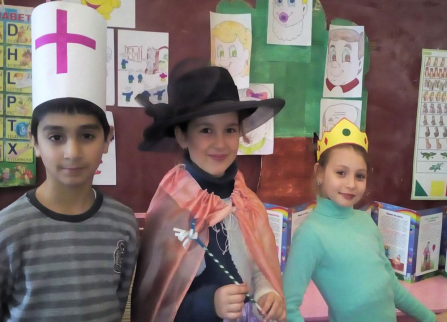 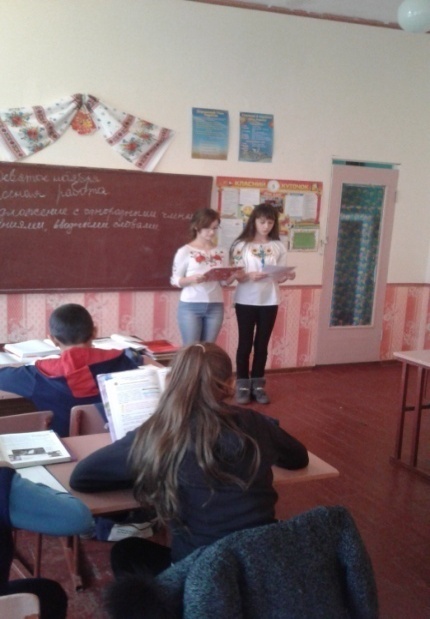 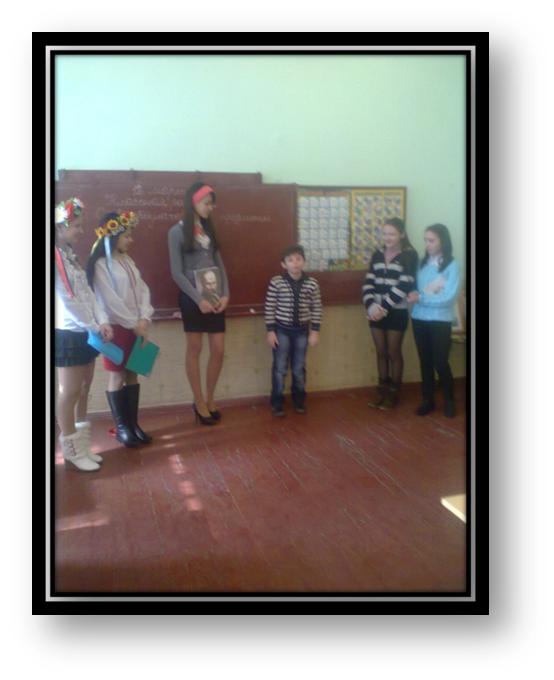 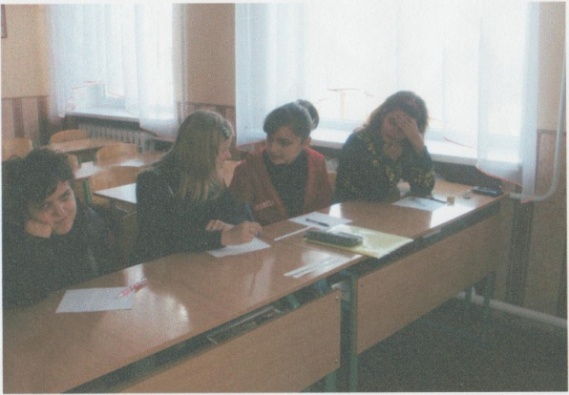 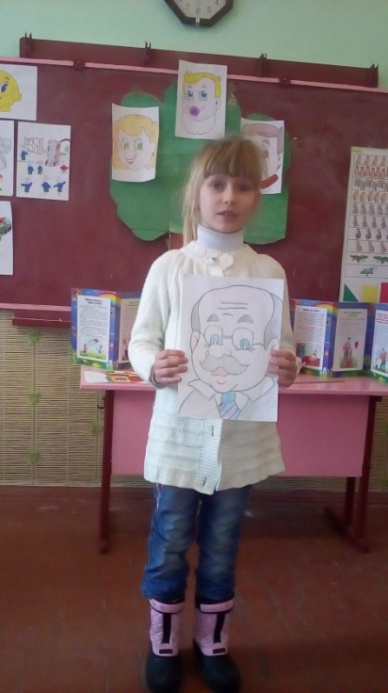 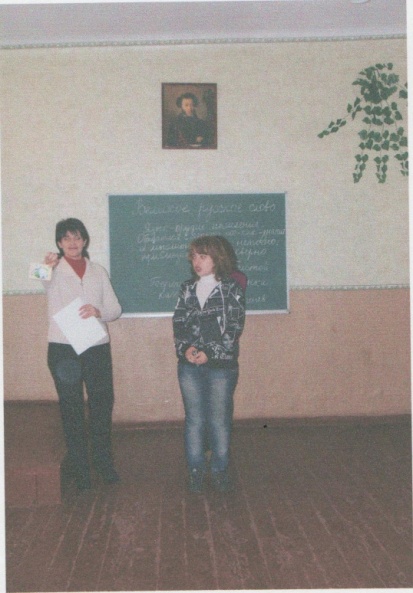 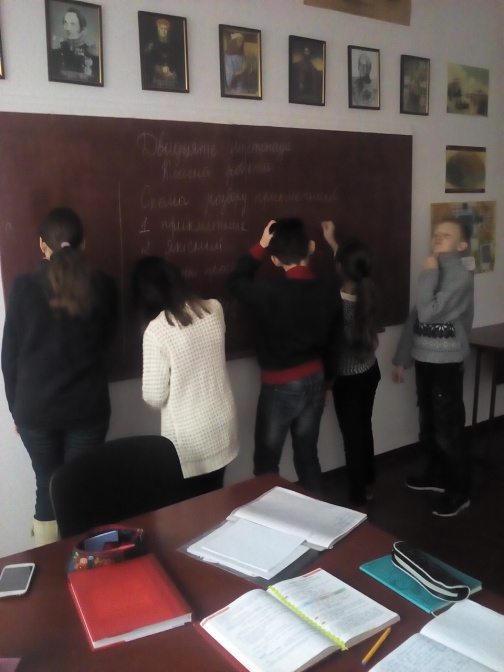 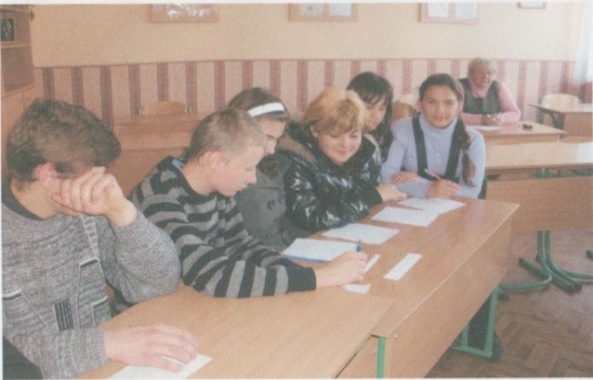 дослідницька робота;
 віртуальні екскурсії;
 творчі завдання;
 ігрові технології, рольові ігри;
 право на помилку.
Заступник директора з НВР  КЗ “Македонівська ЗОШ І-ІІІ ступенів”  Болочева Г.І.
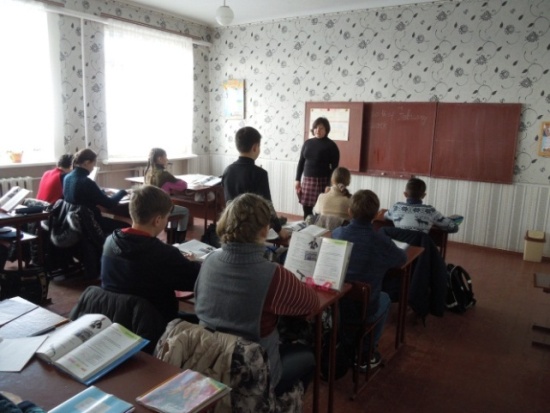 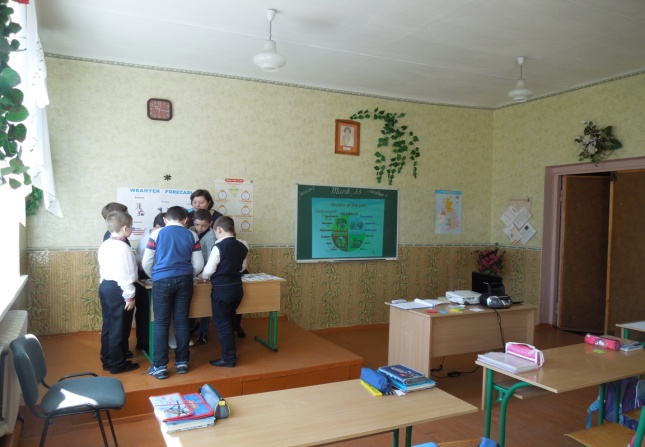 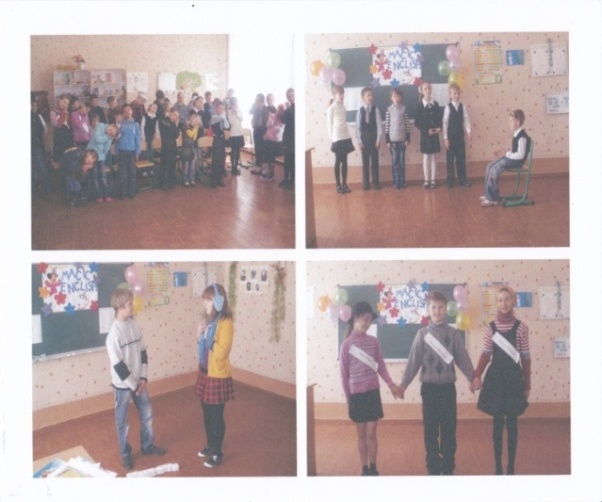 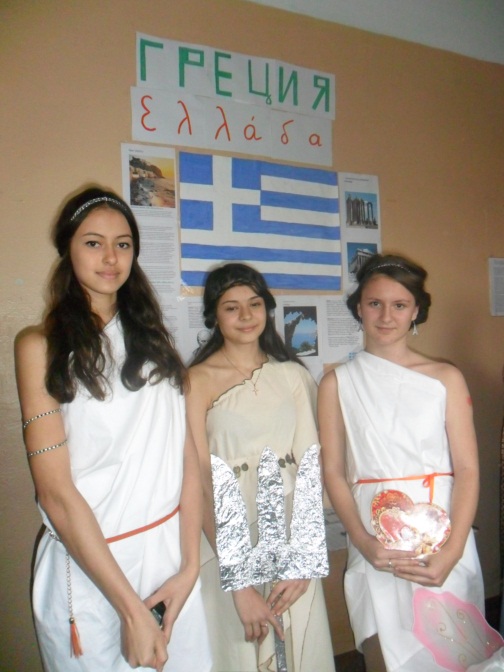 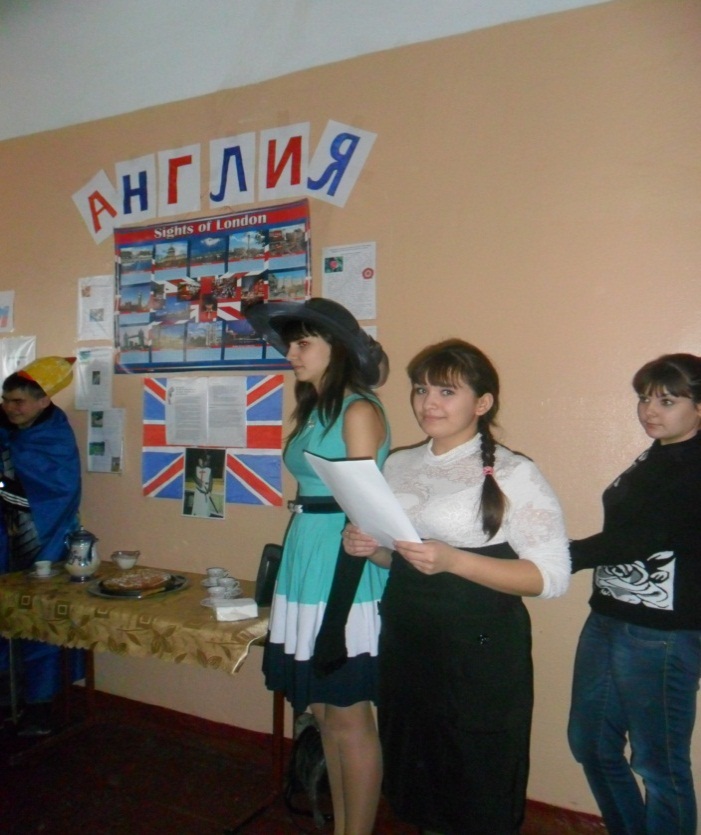 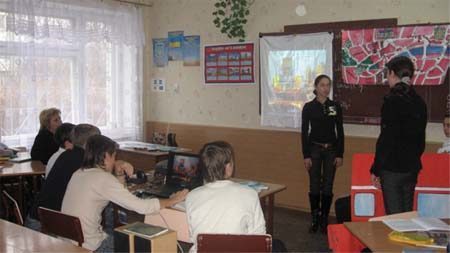 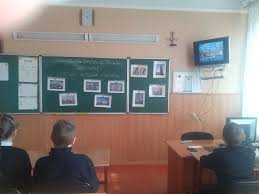 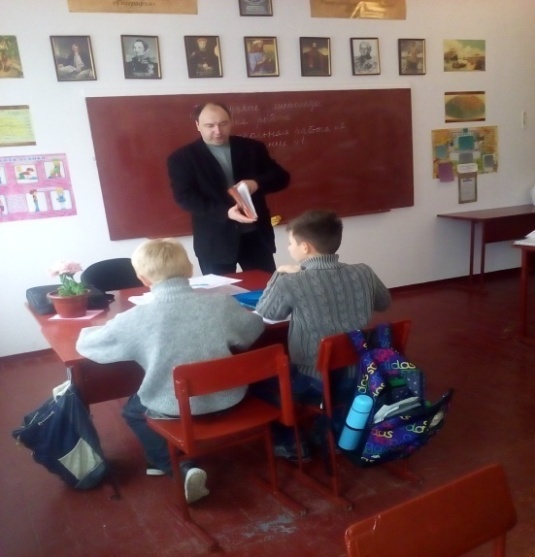 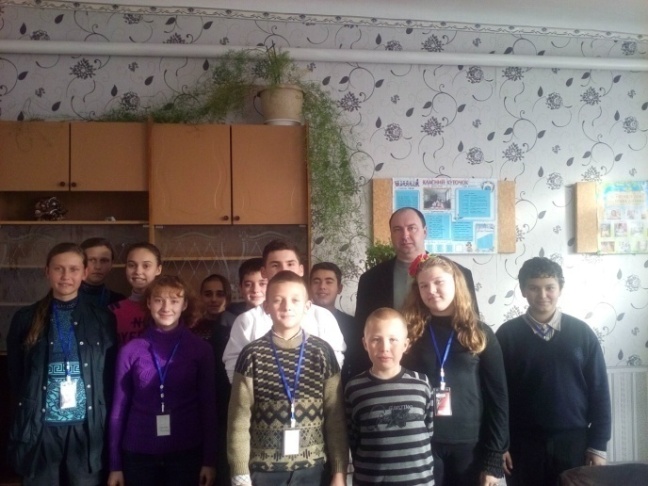 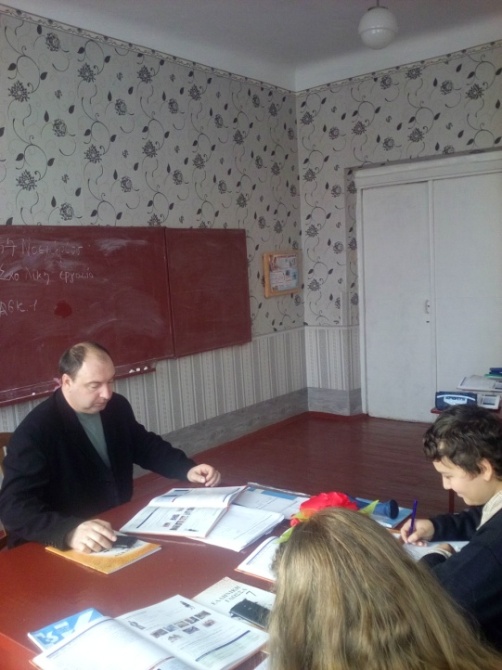 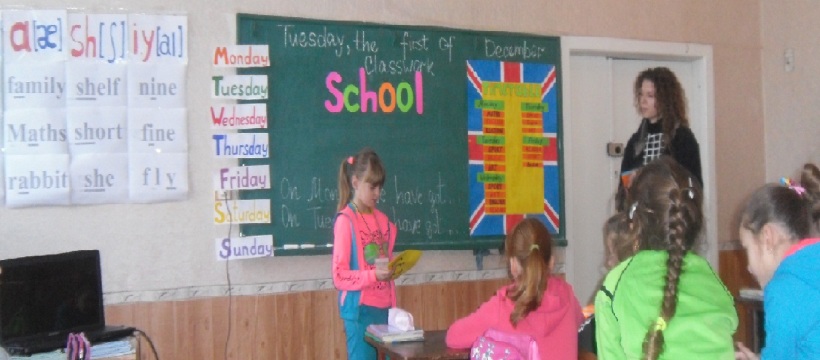 Заступник директора з НВР  КЗ “Македонівська ЗОШ І-ІІІ ступенів”  Болочева Г.І.
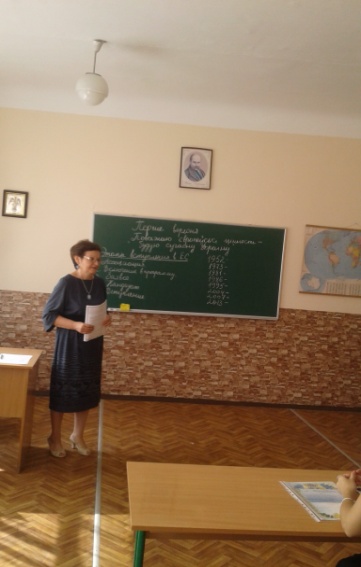 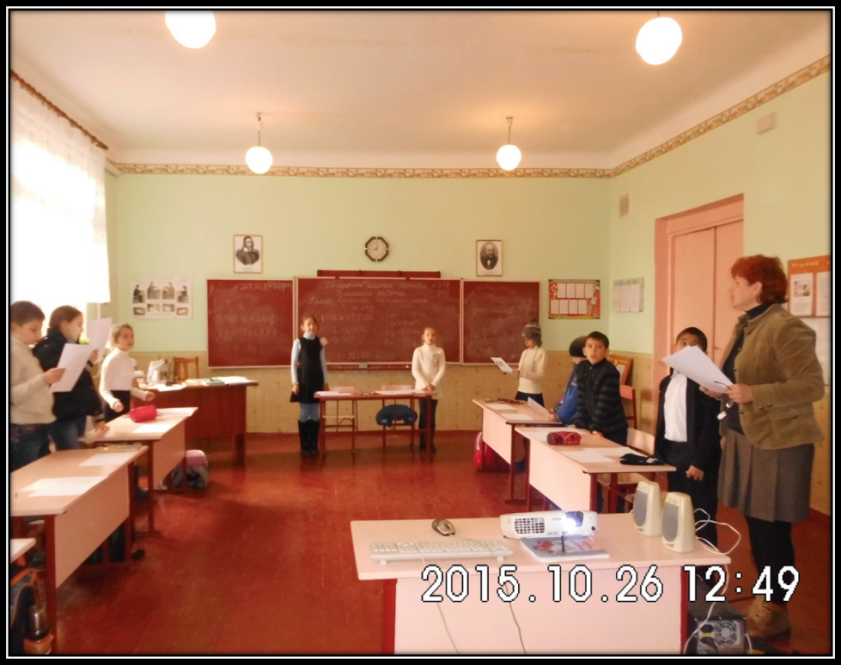 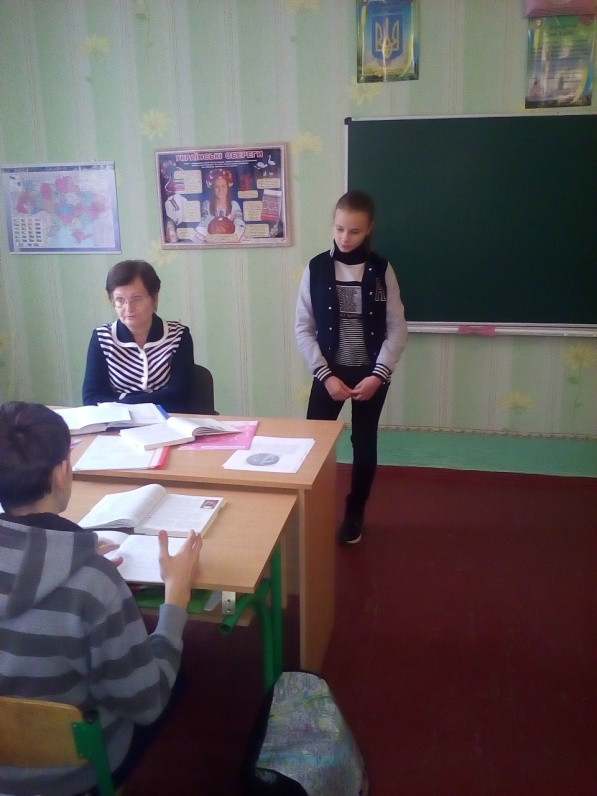 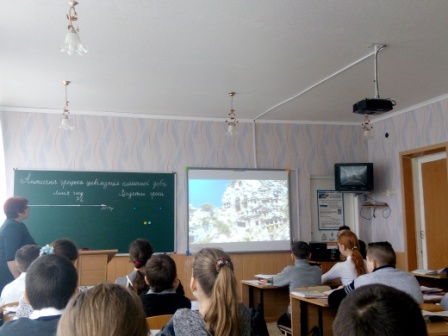 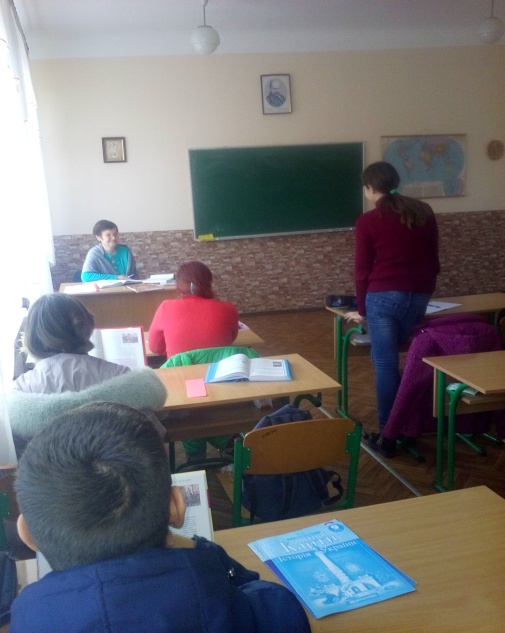 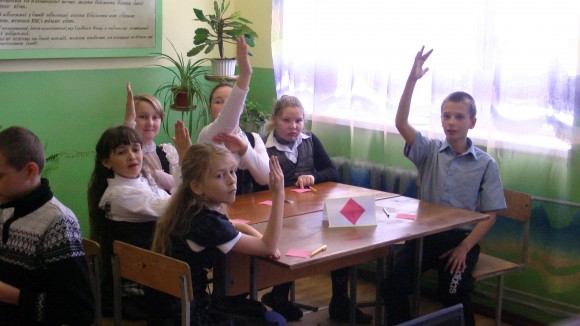 нестандартний початок уроку;
«Мозкова атака», «Мікрофон»;
постановка проблемного питання;
дослідницька діяльність;
опора на життєвий досвід учнів;
навчальні дискусії;
історичні екскурсії.
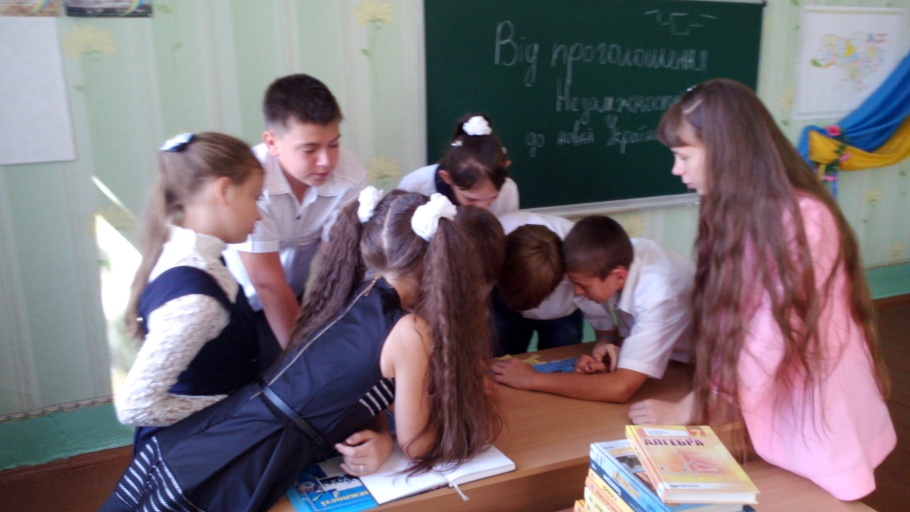 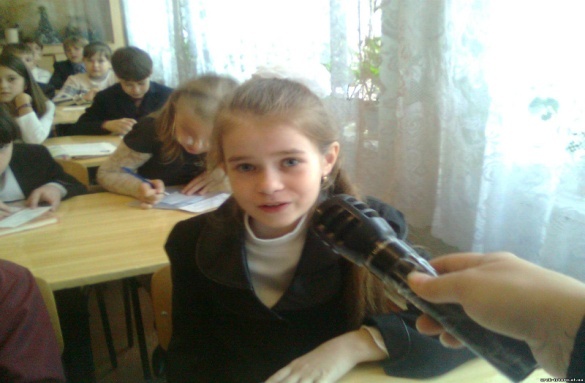 Заступник директора з НВР  КЗ “Македонівська ЗОШ І-ІІІ ступенів”  Болочева Г.І.
Природничо-математичний цикл
Створення проблемної ситуації.
   Евристична бесіда.
   Використання аналогії, порівняння, протиставлення.
.   Пізнавальні ігри.
   Навчальні дискусії.
   Використання наочності, ІКТ.
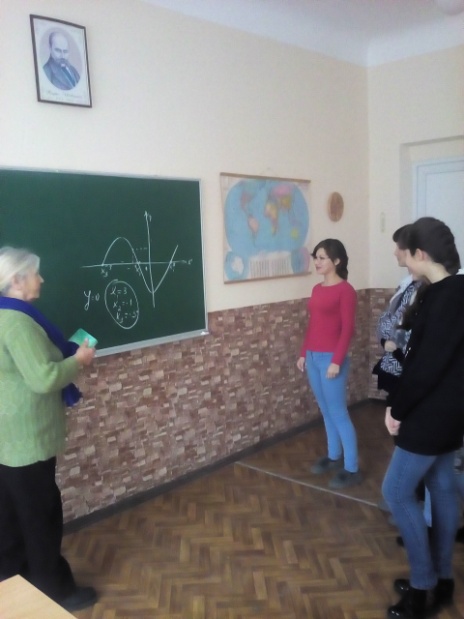 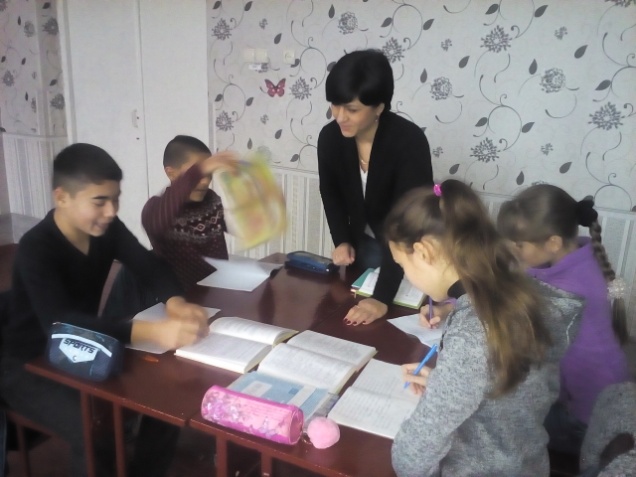 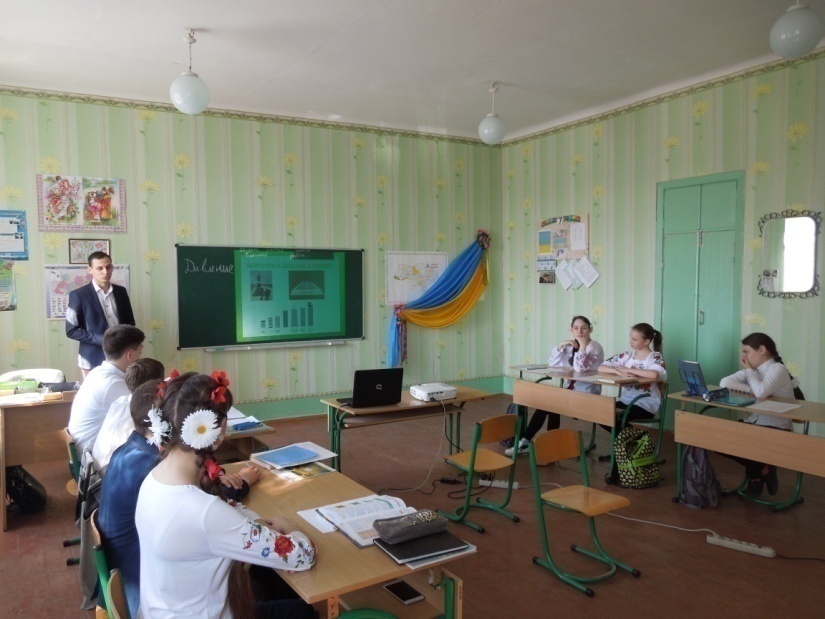 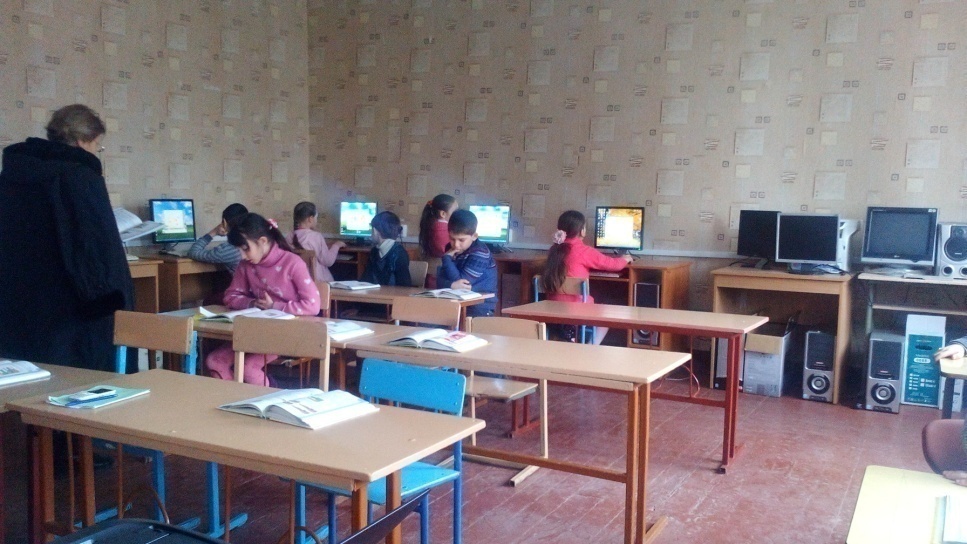 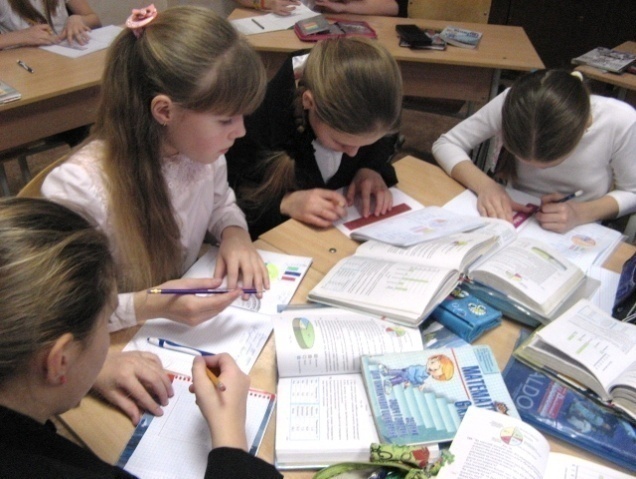 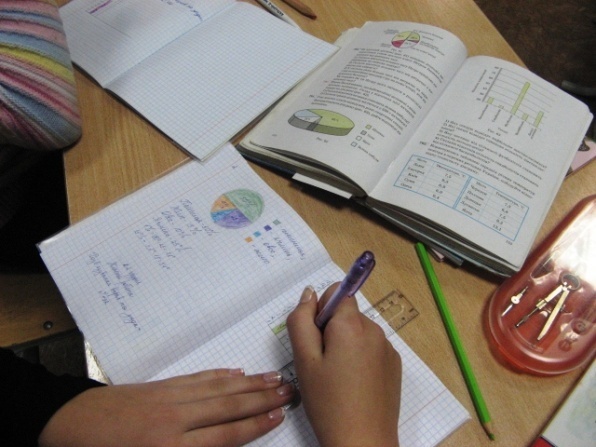 Заступник директора з НВР  КЗ “Македонівська ЗОШ І-ІІІ ступенів”  Болочева Г.І.
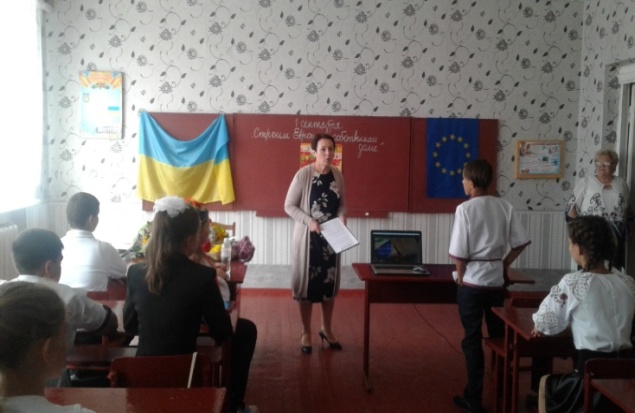 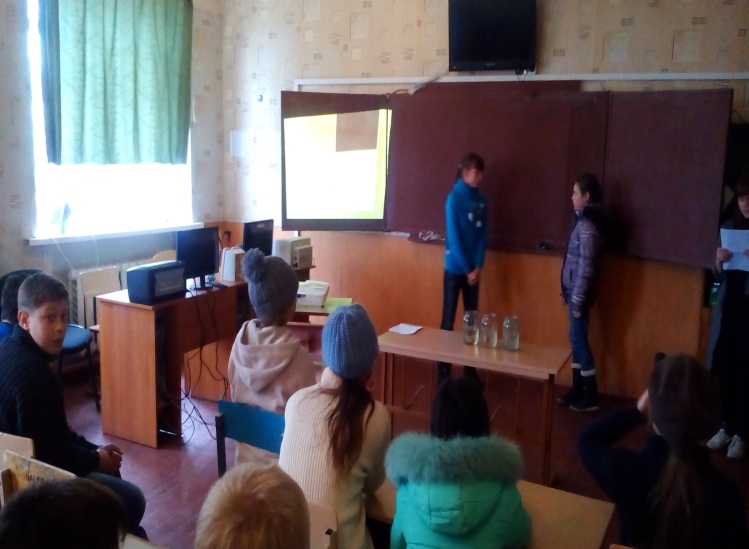 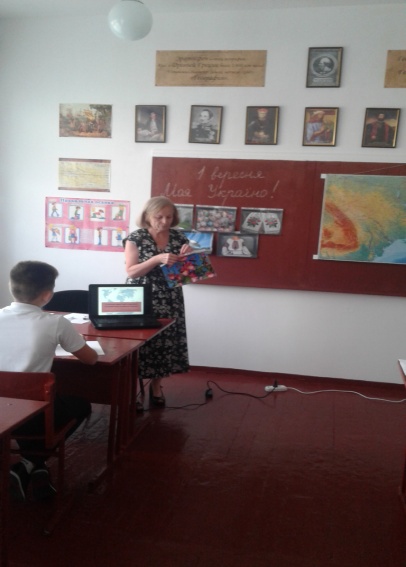 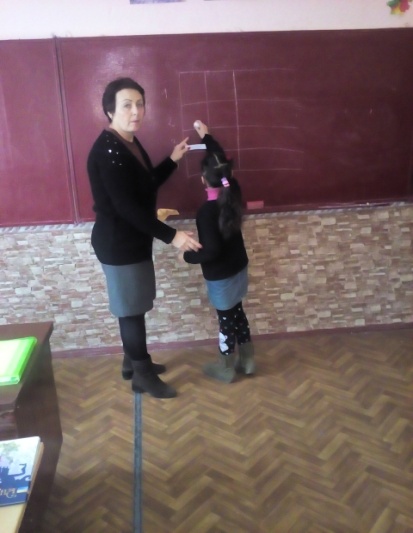 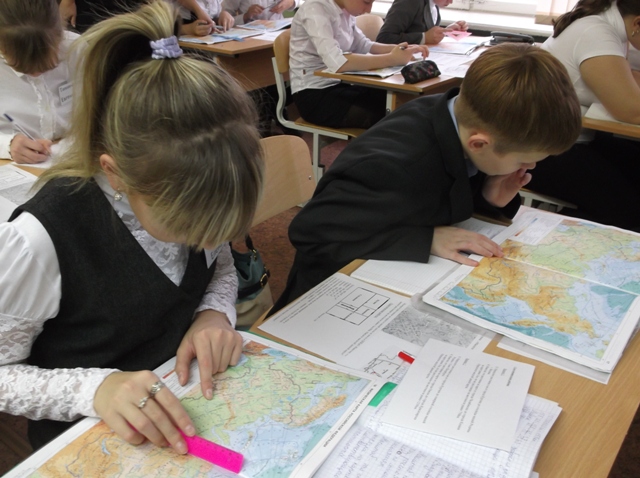 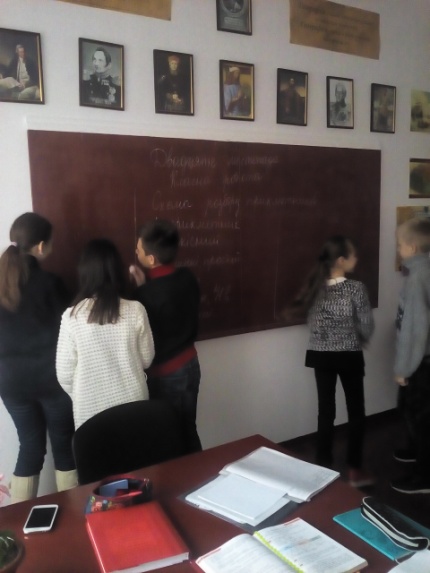 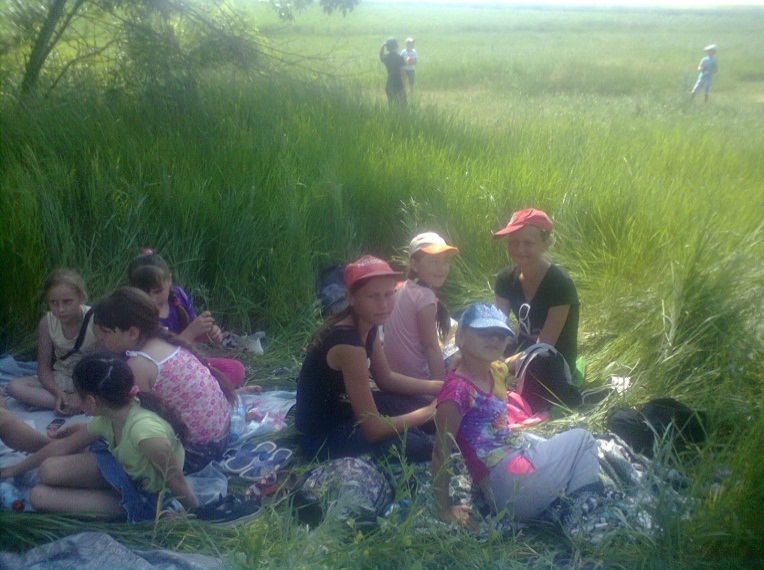 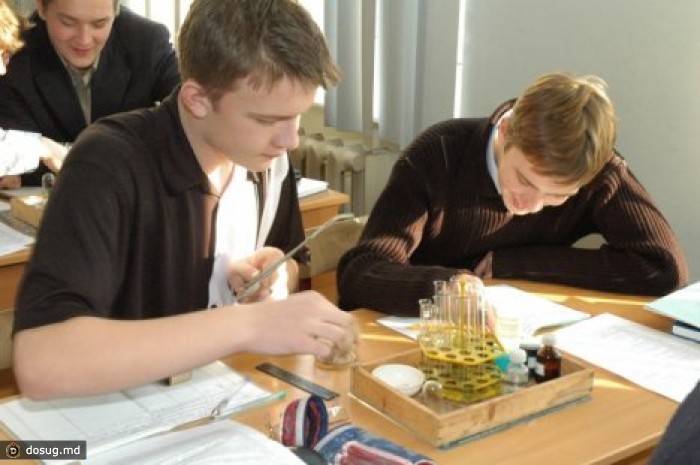 доброзичливий  настрій уроку;
ситуація успіху;
створення проблемної ситуації;
 колективні та індивідуальні форми діяльності; 
дослідницькі завдання;
географічні та хімічні диктанти;
апелювання до життєвого досвіду учнів.
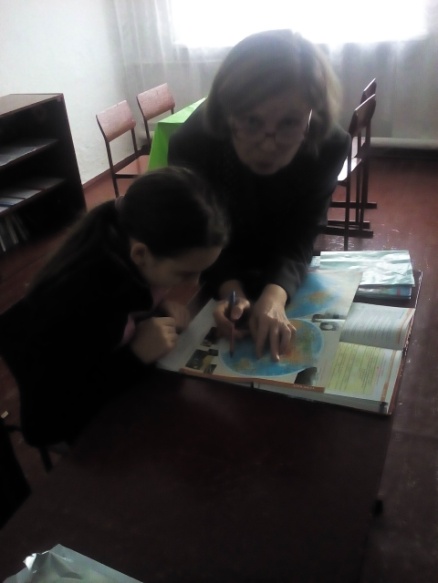 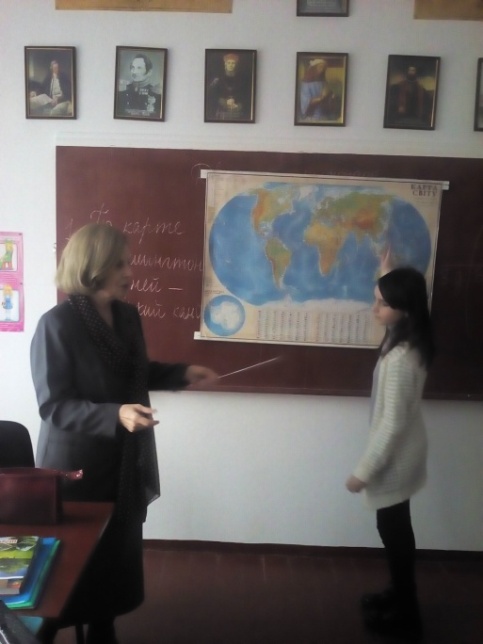 Заступник директора з НВР  КЗ “Македонівська ЗОШ І-ІІІ ступенів”  Болочева Г.І.
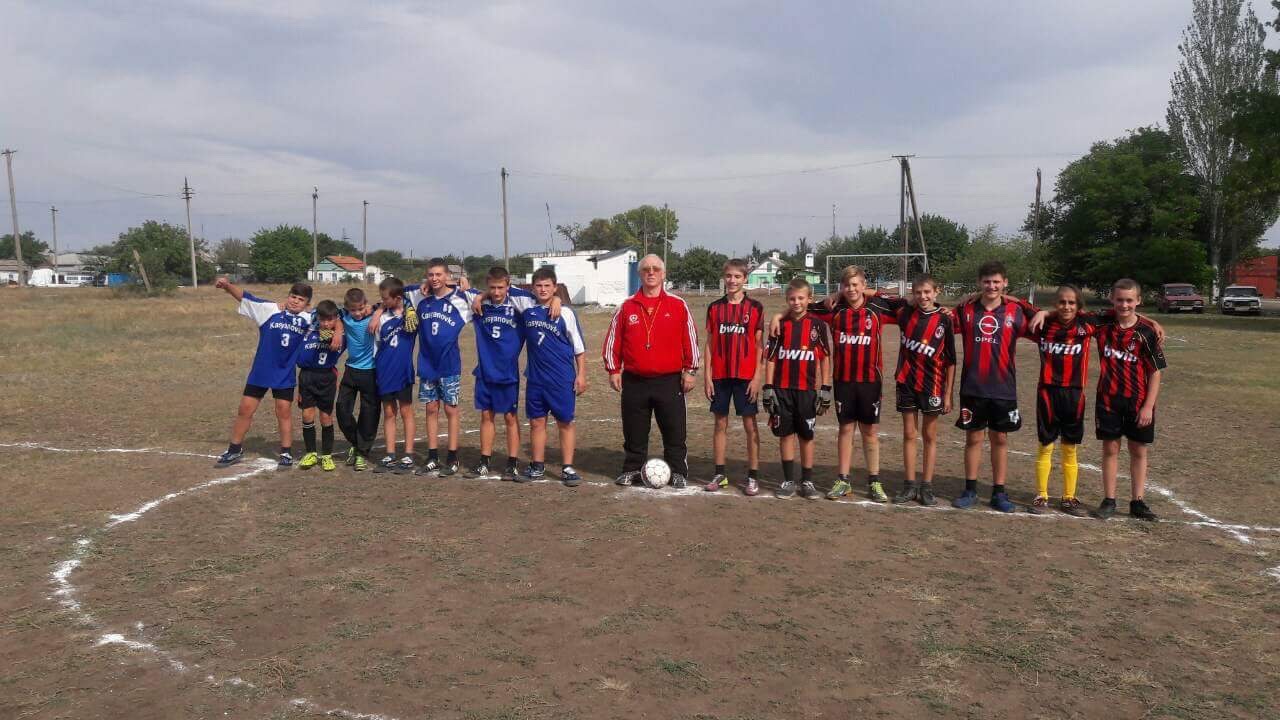 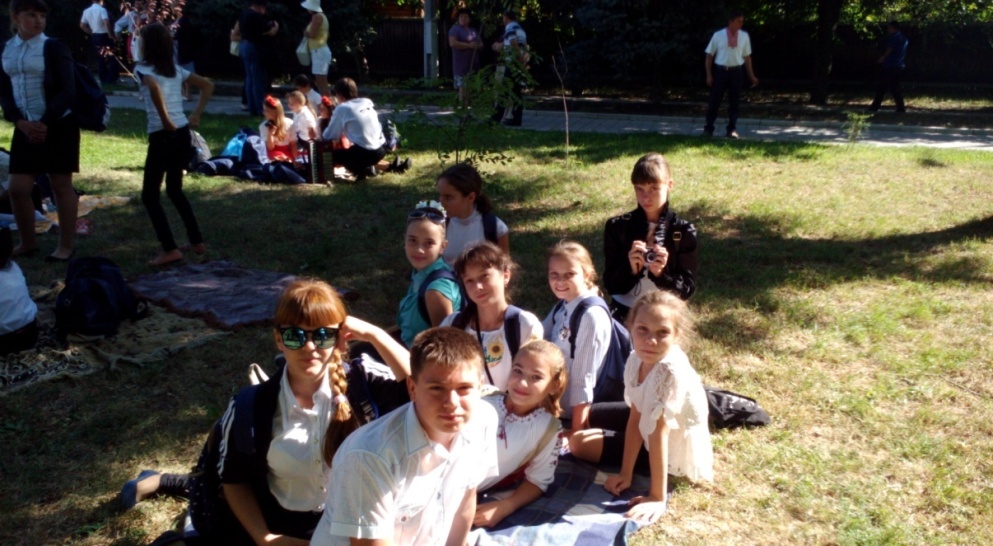 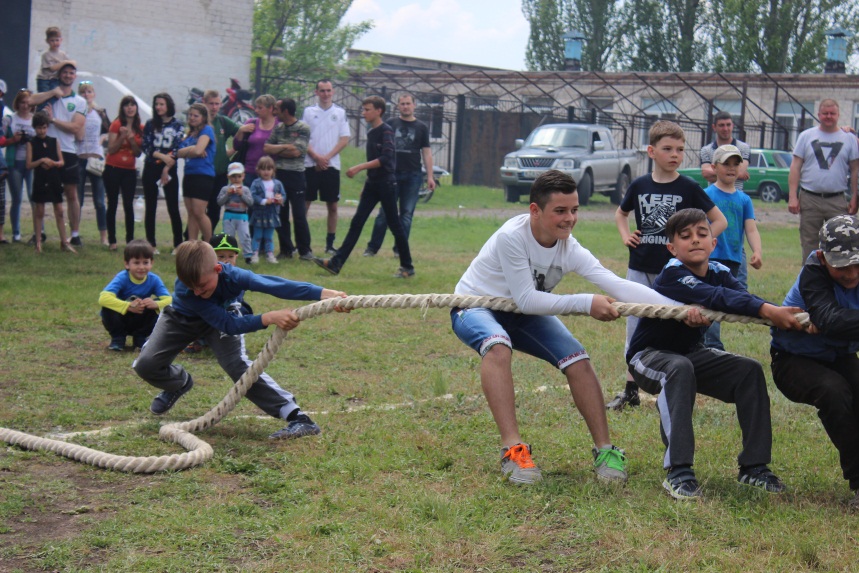 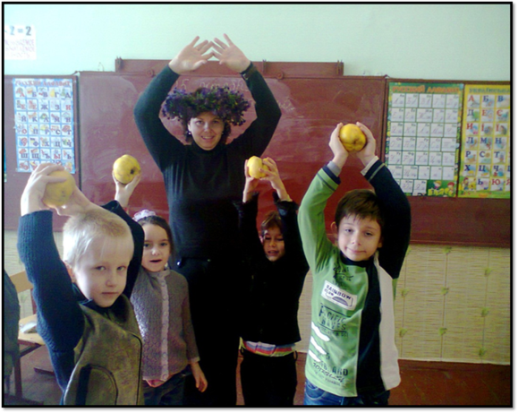 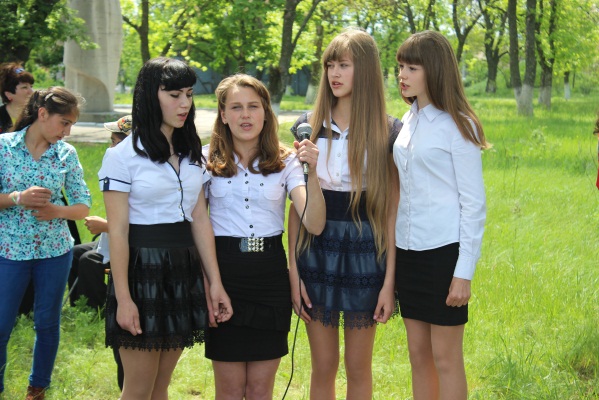 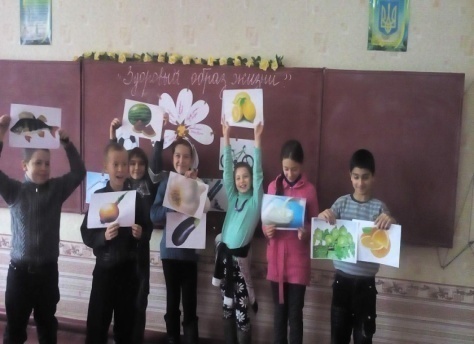 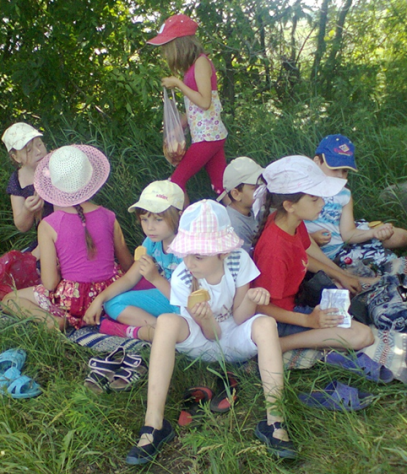 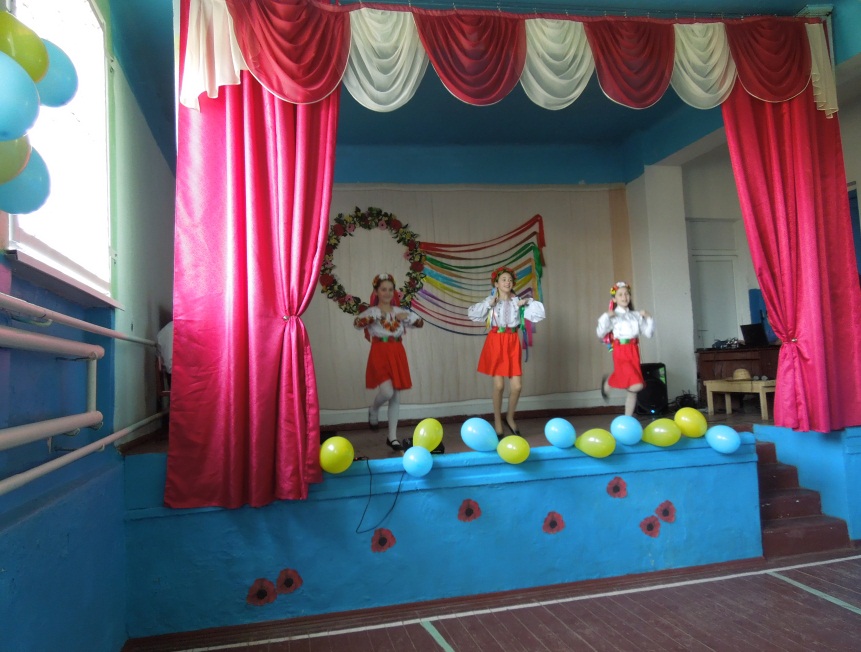 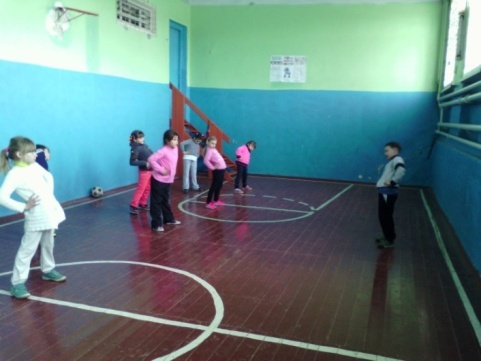 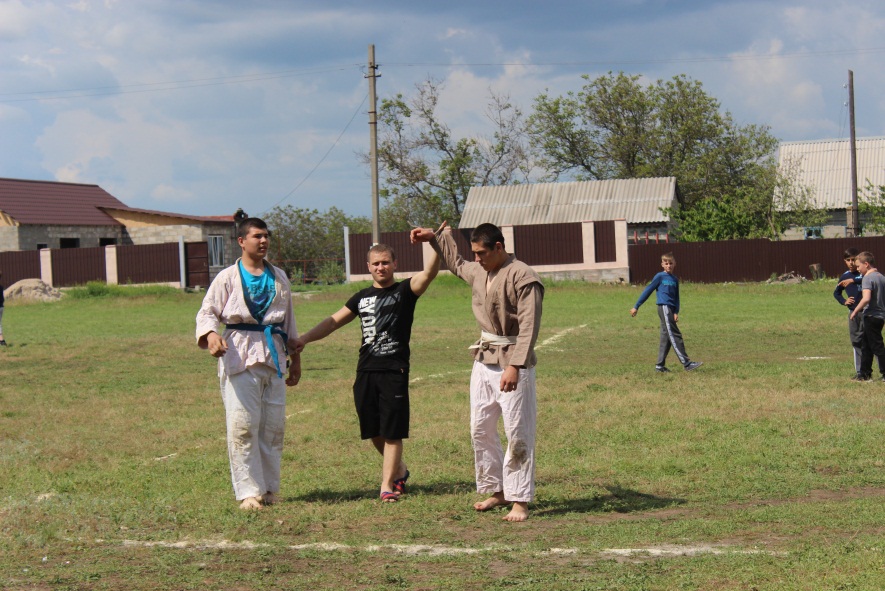 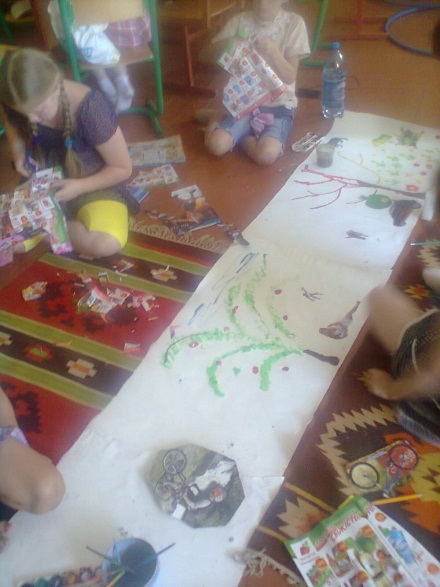 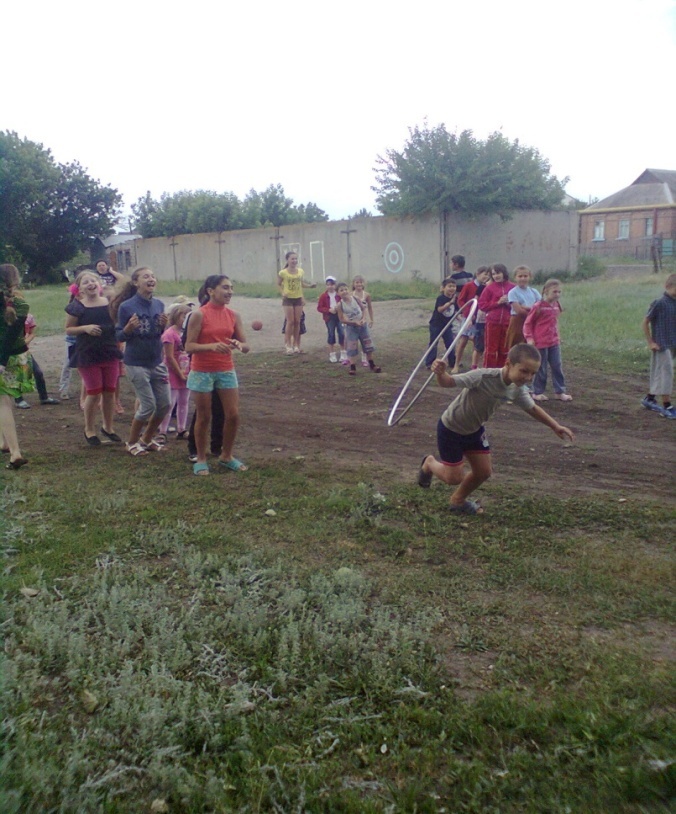 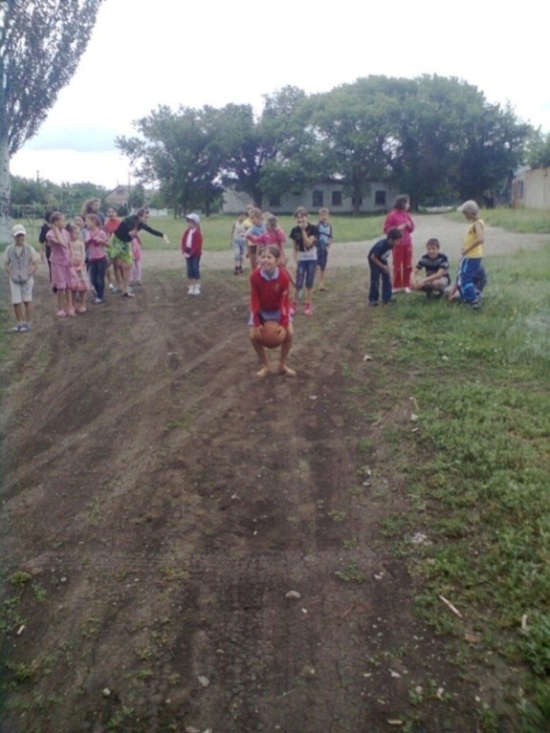 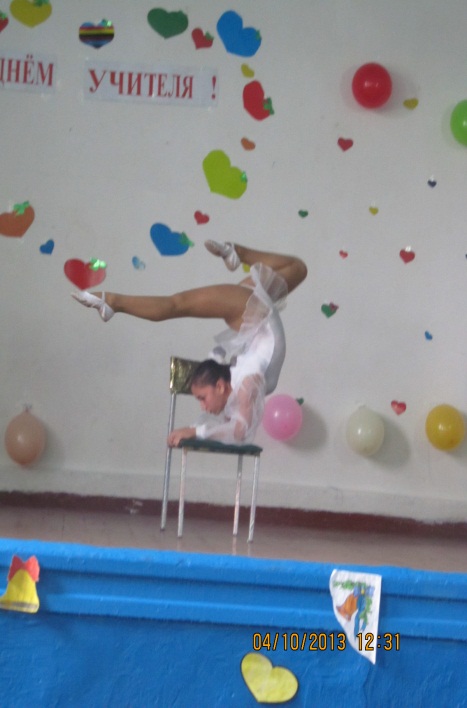 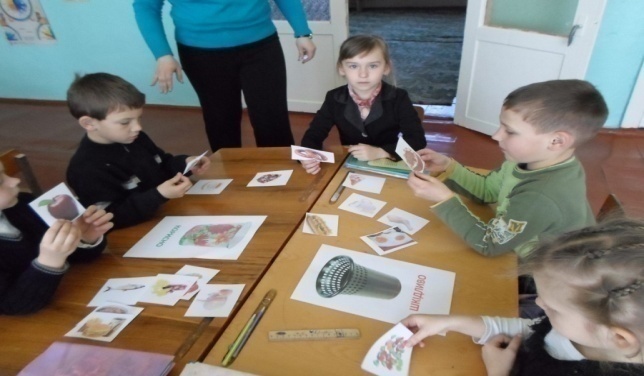 Заступник директора з НВР  КЗ “Македонівська ЗОШ І-ІІІ ступенів”  Болочева Г.І.
Позакласна робота
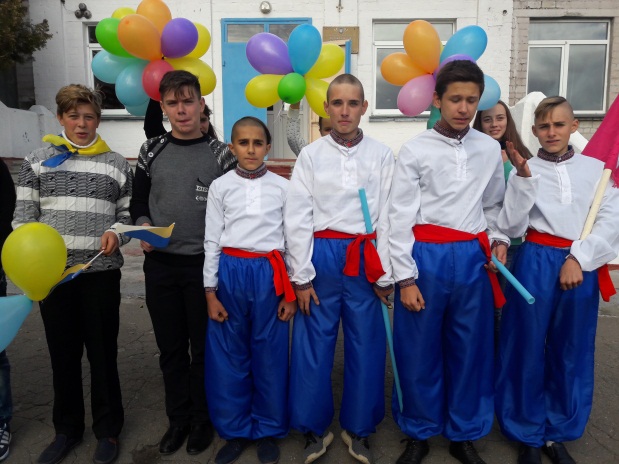 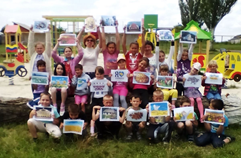 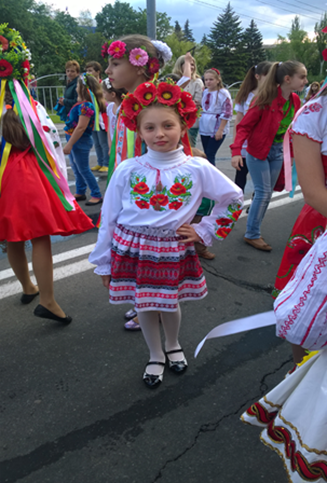 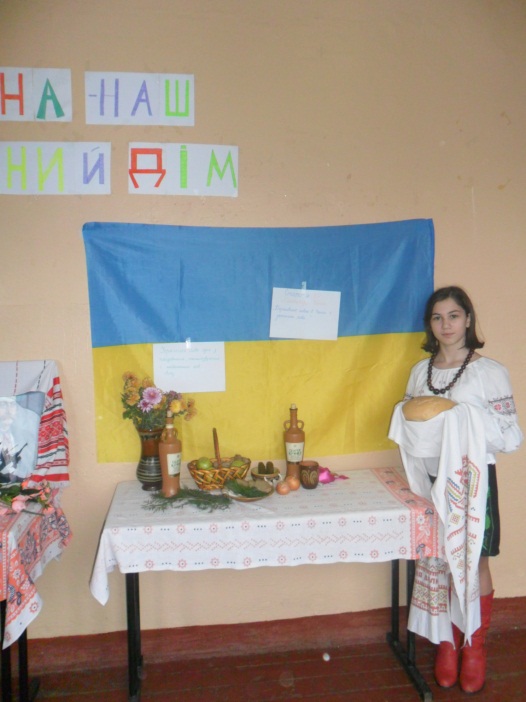 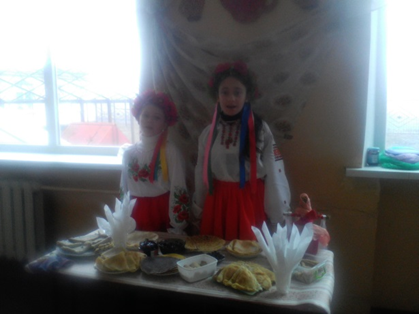 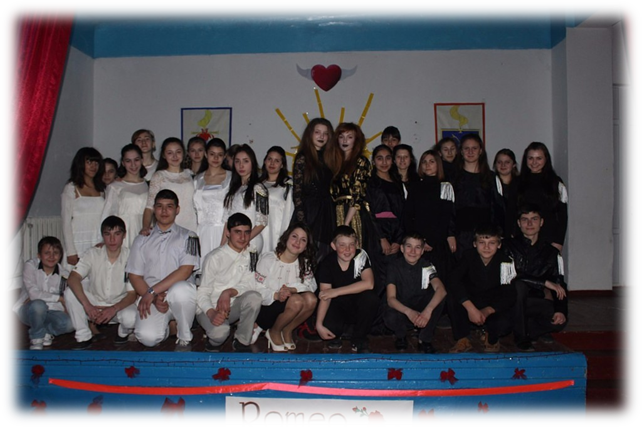 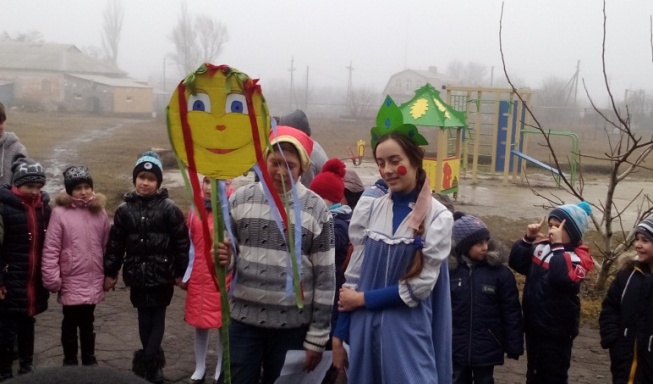 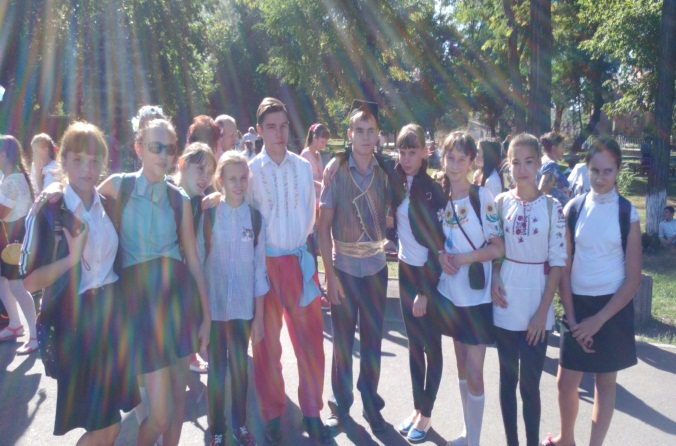 Заступник директора з НВР  КЗ “Македонівська ЗОШ І-ІІІ ступенів”  Болочева Г.І.
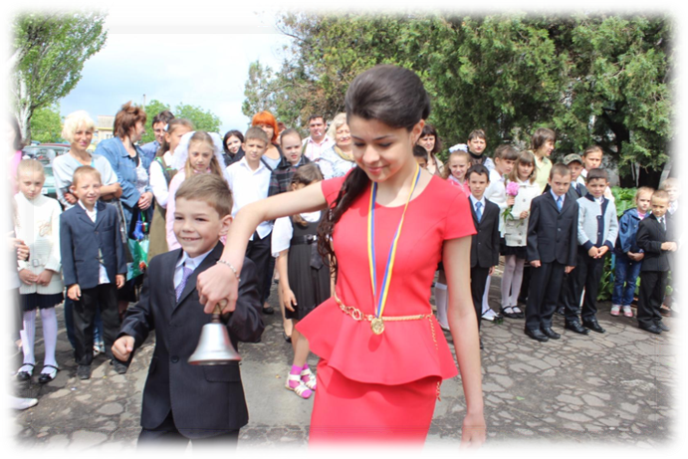 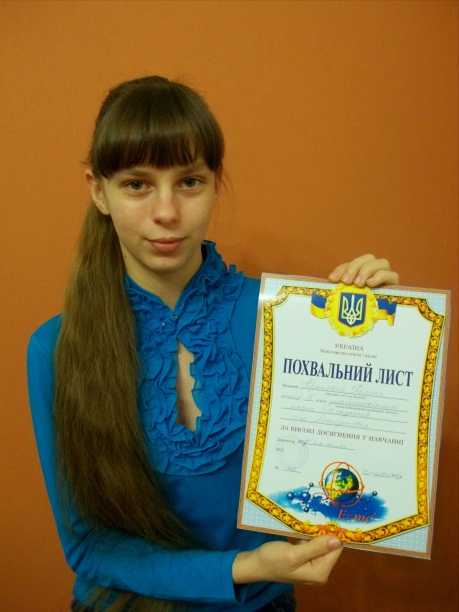 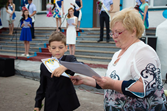 За результатами навчання 
Похвальними листами 
нагороджувались:
в        2014-2015 н .р. – 11 учнів школи;
в        2015-2016 н. р. – 13 учнів школи;
в        2016-2017 н. р. – 13 учнів школи.
Заступник директора з НВР  КЗ “Македонівська ЗОШ І-ІІІ ступенів”  Болочева Г.І.
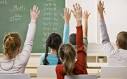 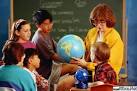 "Усі наші задуми, всі наші цілі перетворюються на порох, 
якщо в учня немає бажання вчитися”
Давайте критикою не ображати дітей, а підштовхувати їх до нових успіхів, упевнено стверджуючи 
“Я знаю, ти це 
можеш ”
Заступник директора з НВР  КЗ “Македонівська ЗОШ І-ІІІ ступенів”  Болочева Г.І.
«Дати дітям радість праці, радість успіху у навчанні, збудити в їхніх серцях почуття гордості, власної гідності — це перша заповідь виховання. 
        У наших школах не повинно бути нещасливих дітей, душу яких гнітить думка, що вони ні на що не здібні.  Успіх у навчанні — єдине джерело внутрішніх сил дитини, які породжують енергію для переборення труднощів, бажання вчитися» 
 В. Сухомлинський.
Заступник директора з НВР  КЗ “Македонівська ЗОШ І-ІІІ ступенів”  Болочева Г.І.
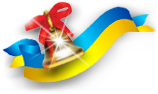 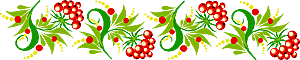 Дякую за увагу!
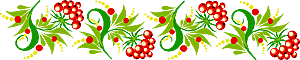